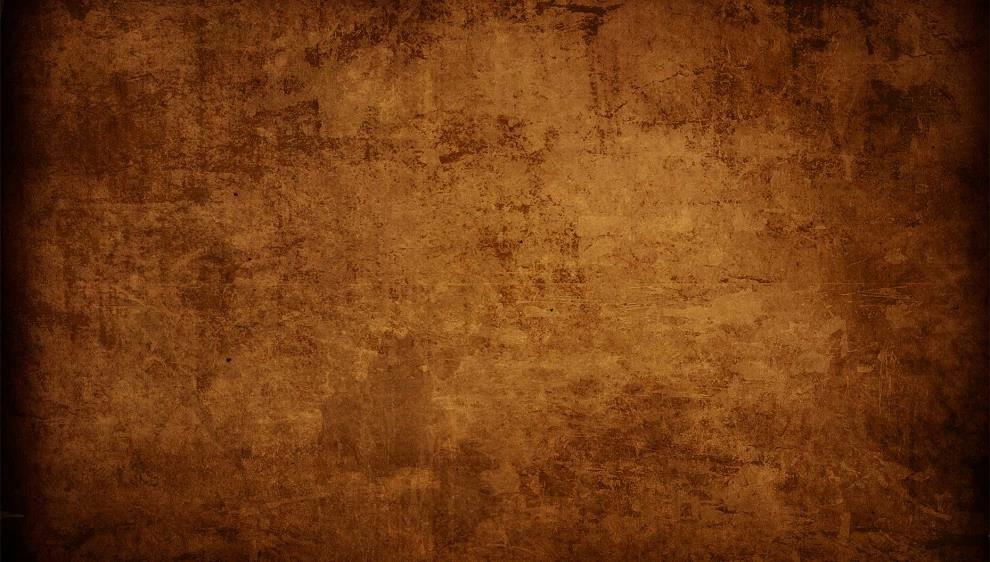 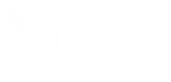 Durham University Oriental Museum Ancient Egyptian Quiz!
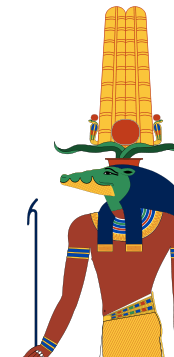 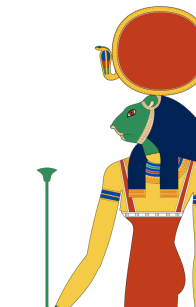 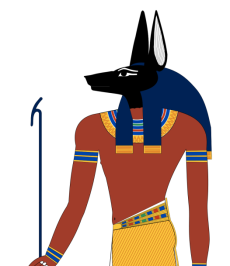 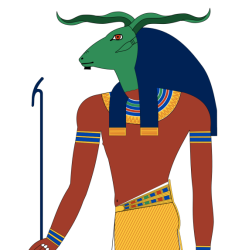 Ready?
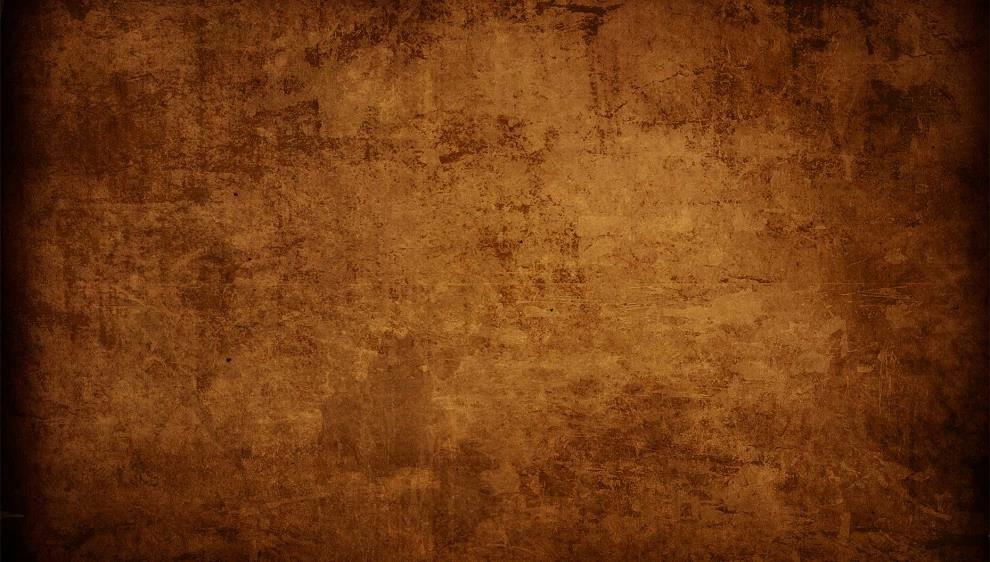 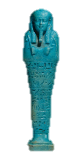 1. What was a shabti figure?
a. 
A 
soldier
 for the afterlife
b. 
A 
servant 
for the afterlife
c. 
A 
scribe
 for the afterlife
d. 
A 
king
 for the afterlife
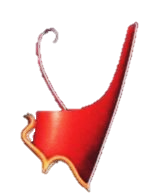 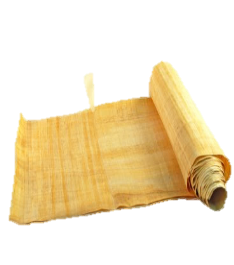 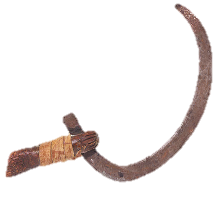 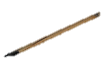 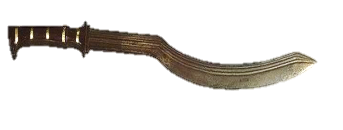 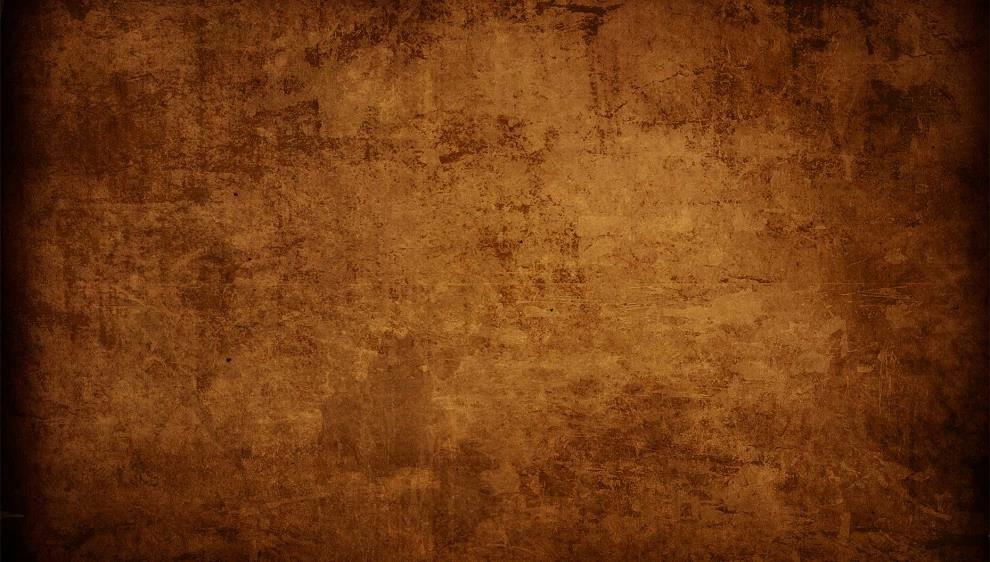 2. What is the name of the jar that organs would be preserved in during mummification?
a. 
Body 
jar
b. 
Round 
jar
c. 
Canopic jar
d. 
Anubis 
jar
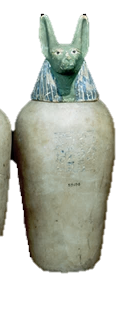 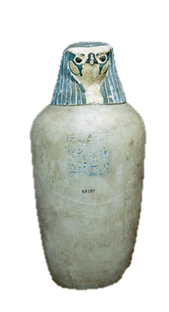 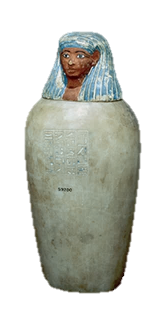 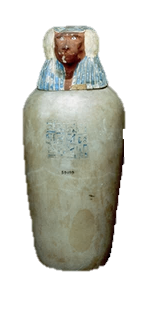 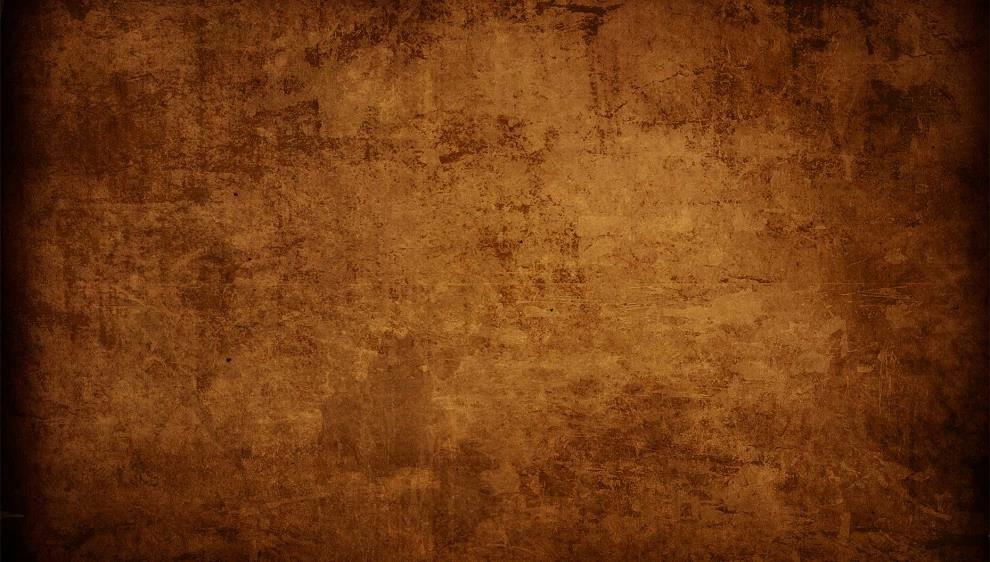 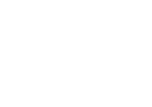 3. The ‘wedjat’ eye symbol is said     to be the eye of which god?
a. 
Osiris
b. 
Seth
c. 
Thoth
d. 
Horus
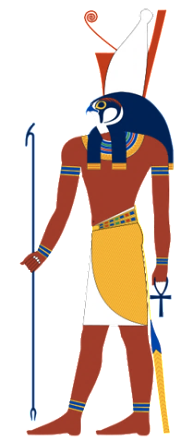 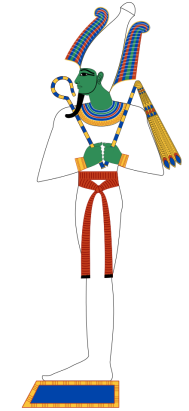 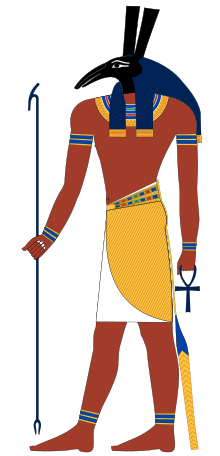 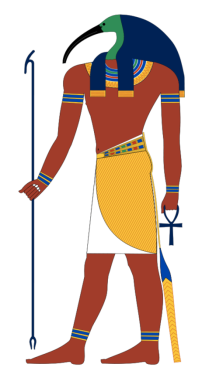 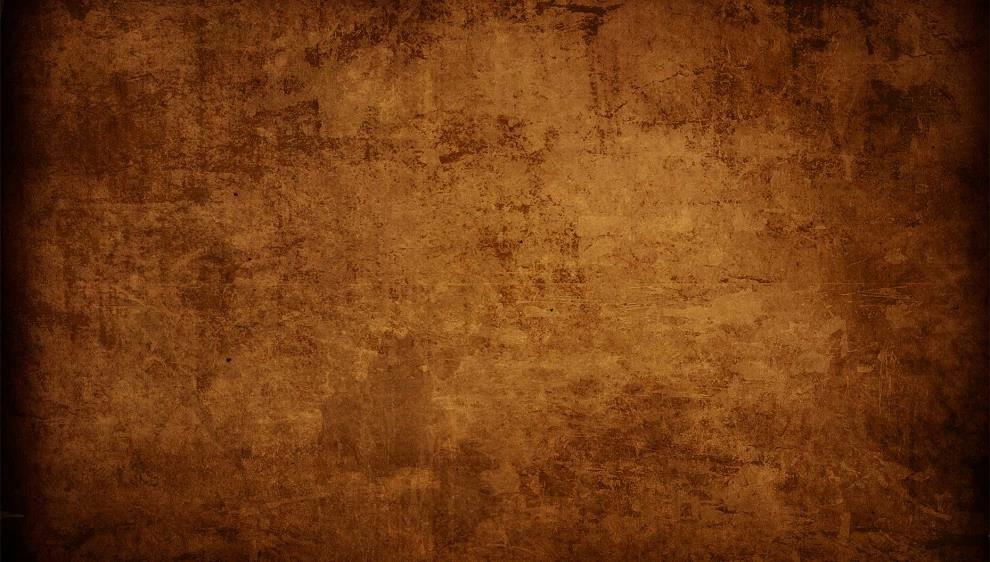 4. Why was dark blue jewellery so expensive in Ancient Egypt?
a. 
It was made from lapis lazuli, which came from far outside Egypt
b. 
It was made from a rock that was too hard to carve
c. 
It was made from lots of crushed up beetles
d. 
It was made from plants from far outside Egypt
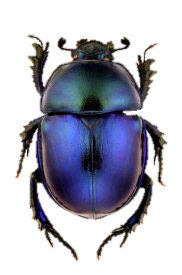 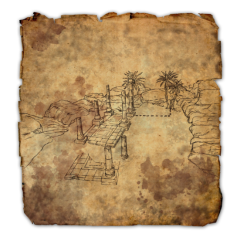 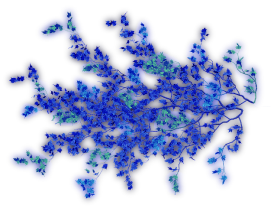 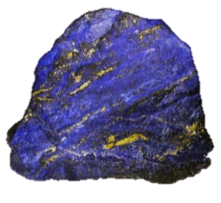 X
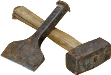 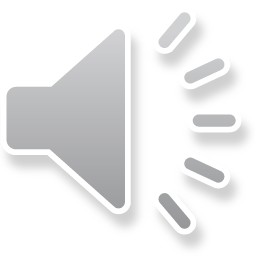 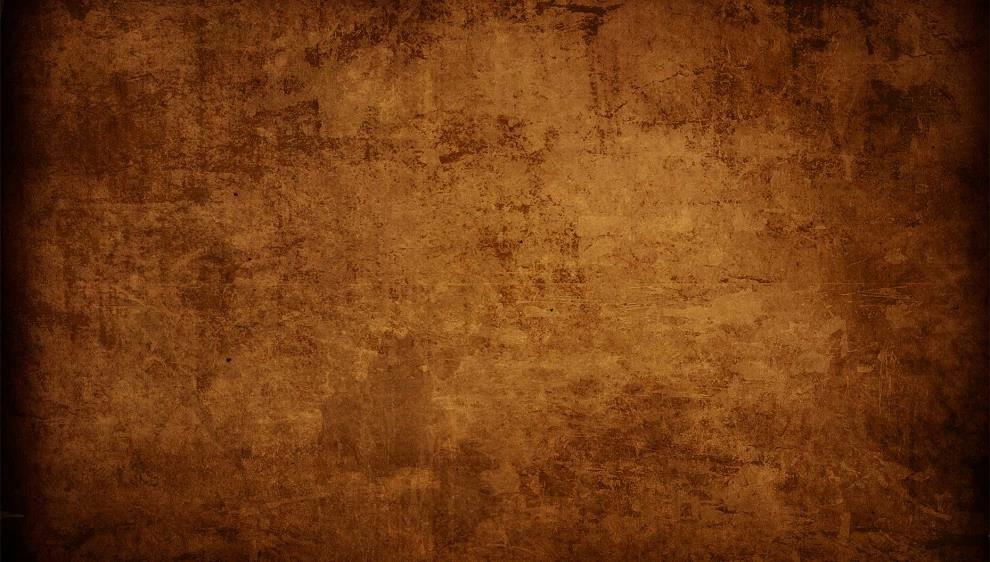 5. Name the animals that the goddess of mothers and babies, Tarawet, was made up of (three answers)
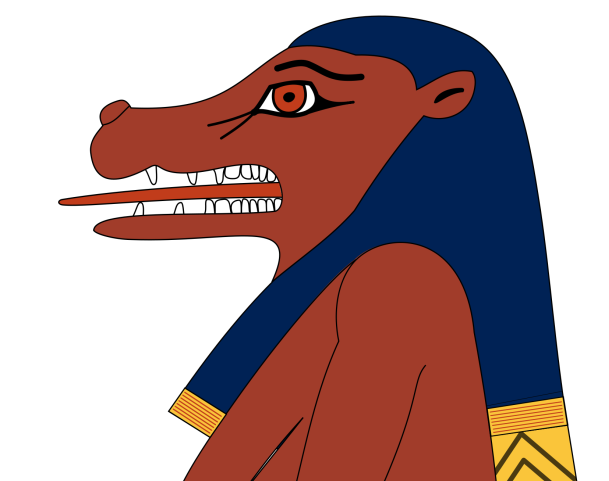 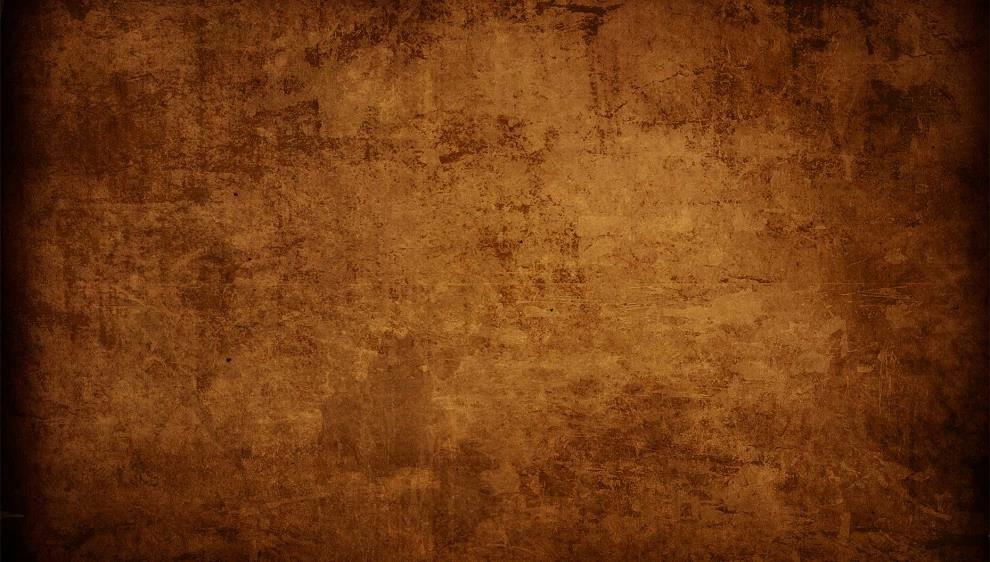 6. Why was becoming a scribe so hard?
a. 
It was very expensive to learn how to write
b. 
Scribal school 
was very tough
c. 
There were over 1,000 different hieroglyphic symbols to learn
d. 
All of the above
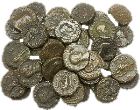 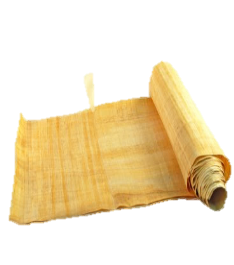 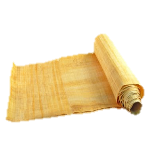 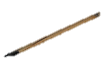 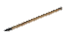 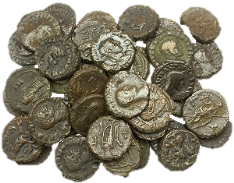 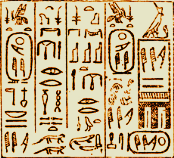 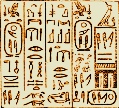 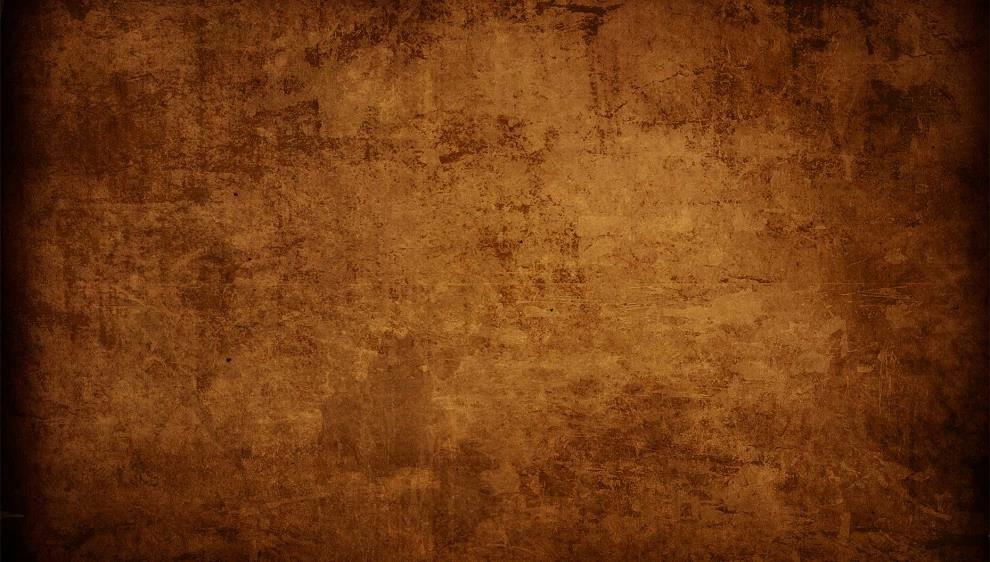 7. Why did the Ancient Egyptians often put scarab beetle amulets with mummies?
a. 
They looked pretty
b. 
They would keep the mummified person safe
c. 
They would eat up all of the dung in the afterlife
d. 
They would eat up any intruders in the tomb
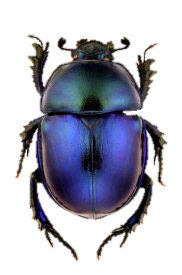 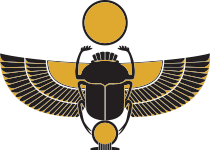 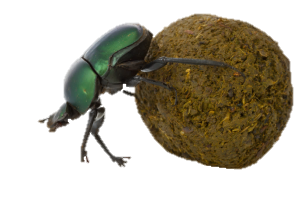 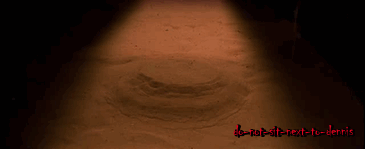 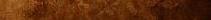 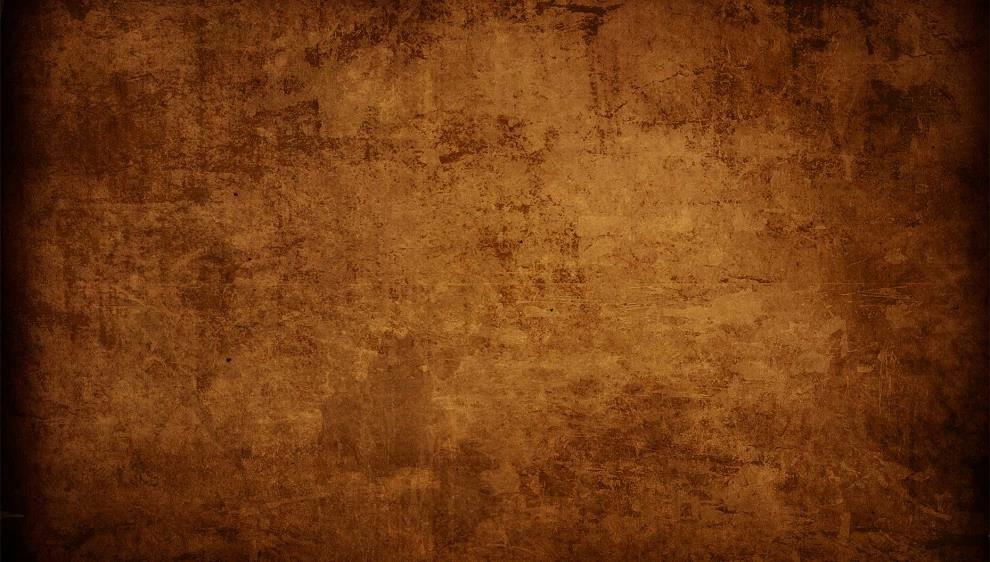 8. What poisonous ingredient could be found in Ancient Egyptian eye makeup?
a. 
Lead
b.
Arsenic
c.
Mercury
d. 
Plutonium
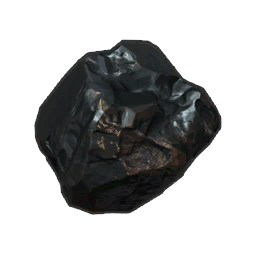 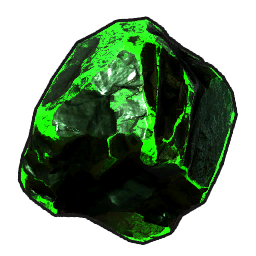 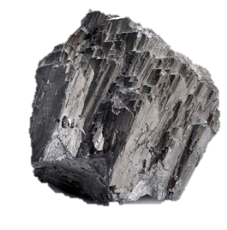 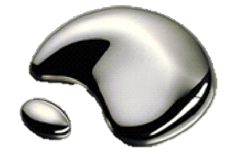 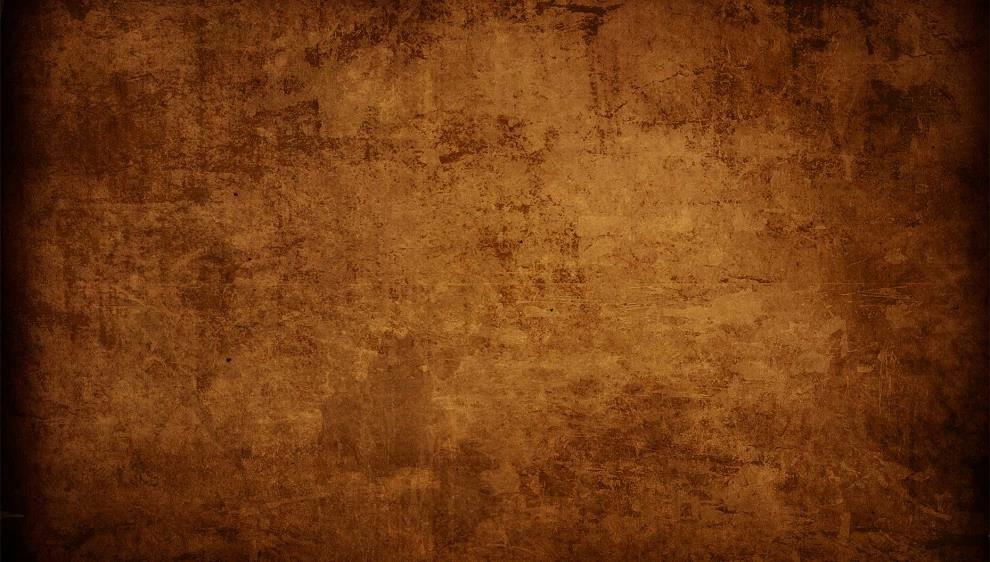 9. What was a cartouche?
a. 
A 
pen
b.
A weapon
c.
A 
circle to keep your name safe
d. 
A 
make up pot
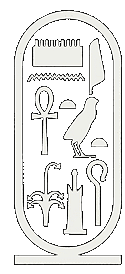 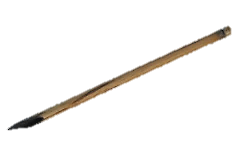 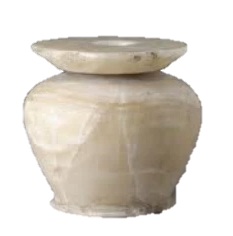 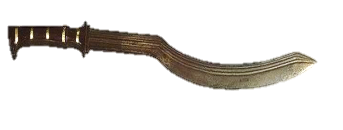 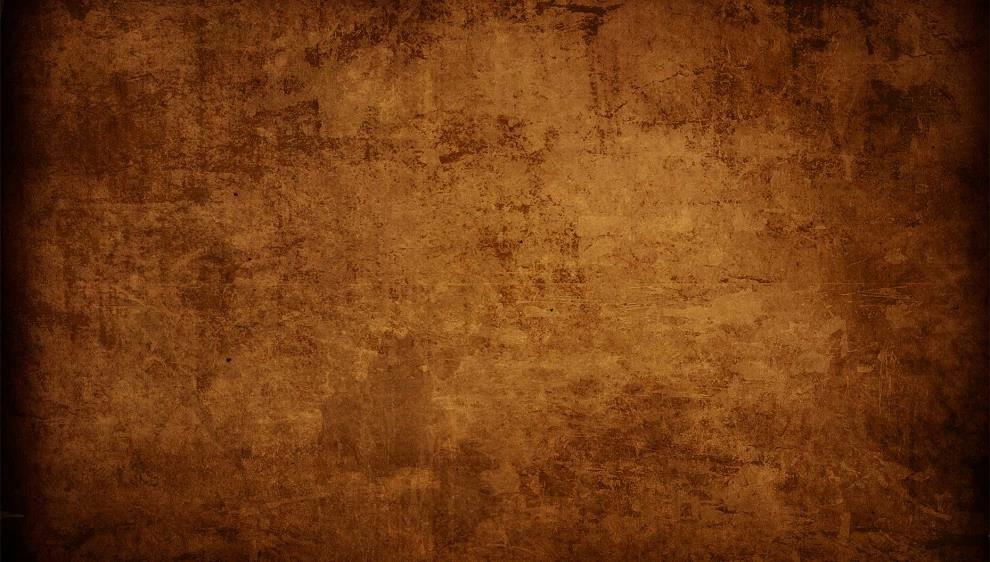 10. Who was the Ancient Egyptian god of light and air?
a. 
Bes
b. 
Isis
c. 
Hathor
d. 
Shu
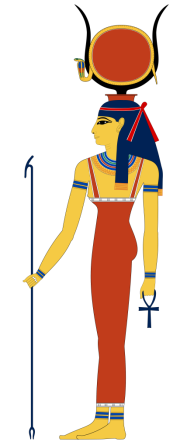 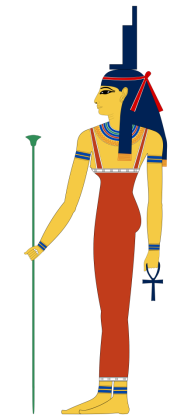 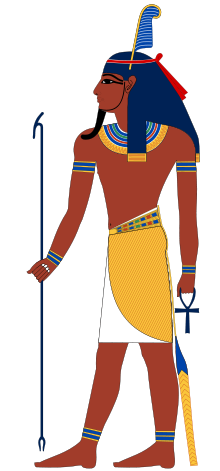 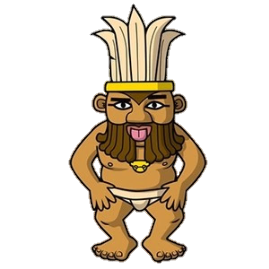 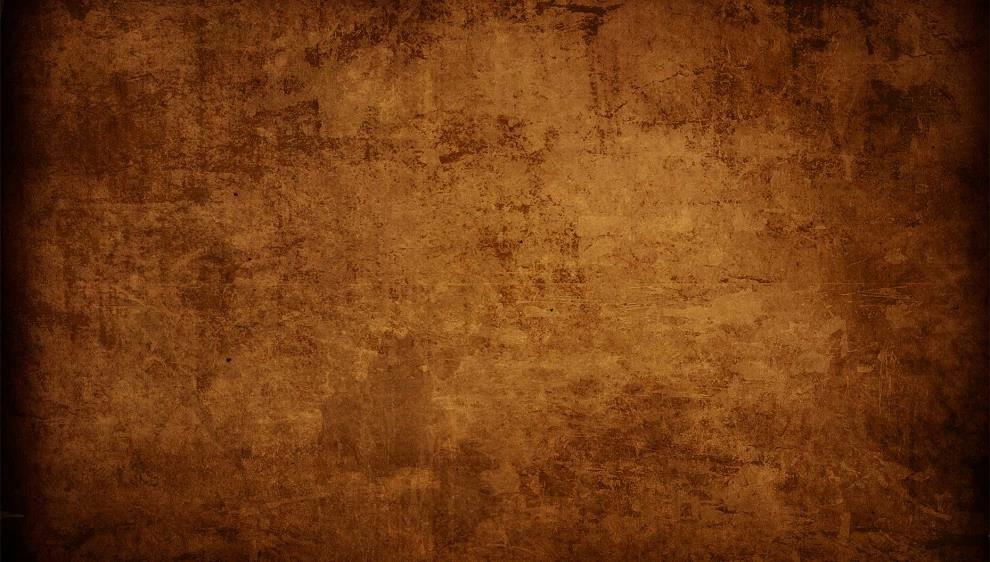 11. Pepi II is often said to be the longest-reigning monarch in history. How long was he said to be king for?
a. 
64 years
b.
74 years
c.
84 years
d.
94 years
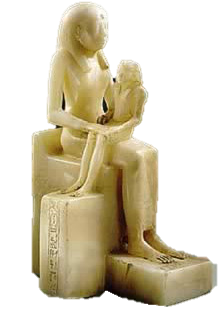 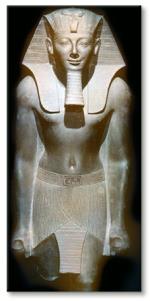 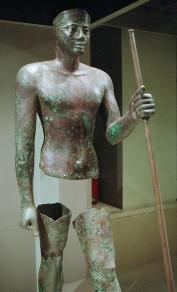 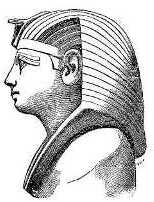 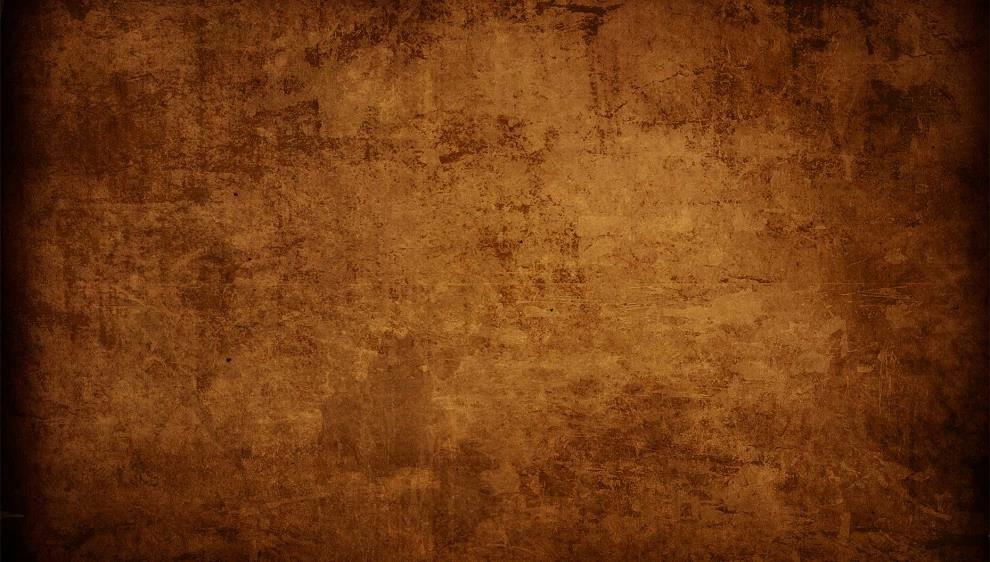 12. Name four things the Ancient Egyptians would have eaten or drank.
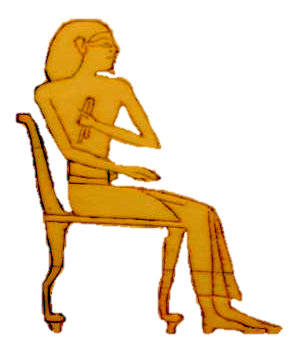 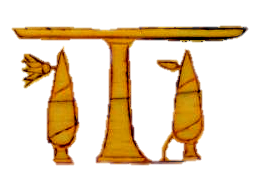 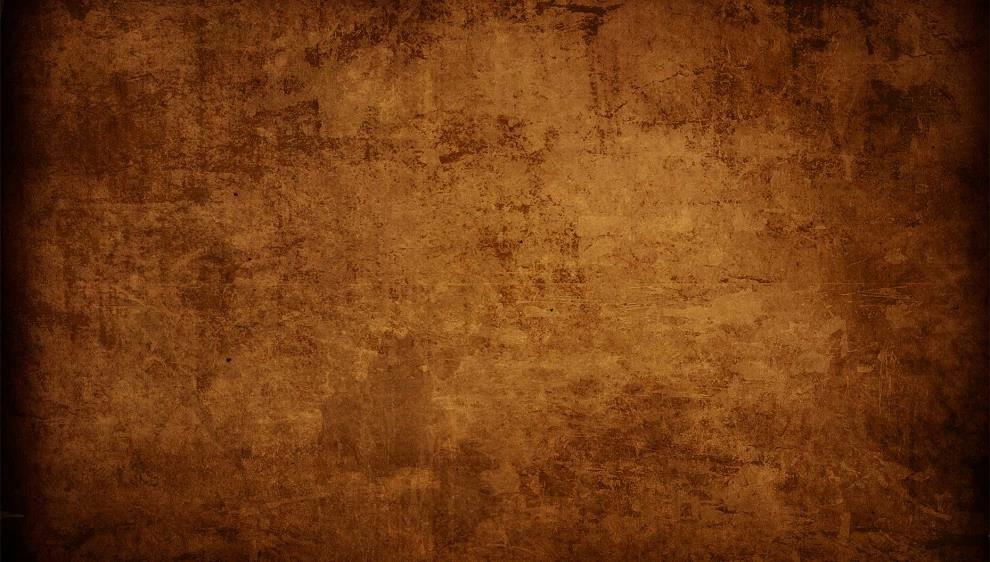 13. What was the name of the building where dead Egyptians would be mummified?
a. 
The Handsome House
b. 
The Pretty House
c. 
The Good-looking House
d. 
The Beautiful House
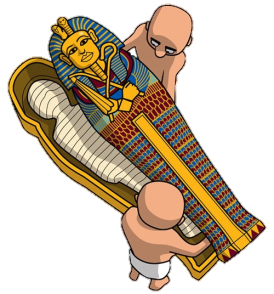 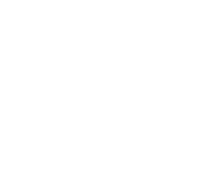 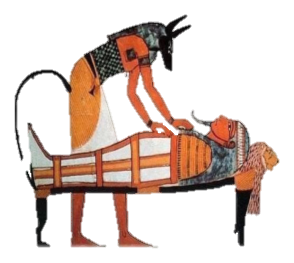 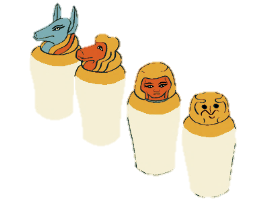 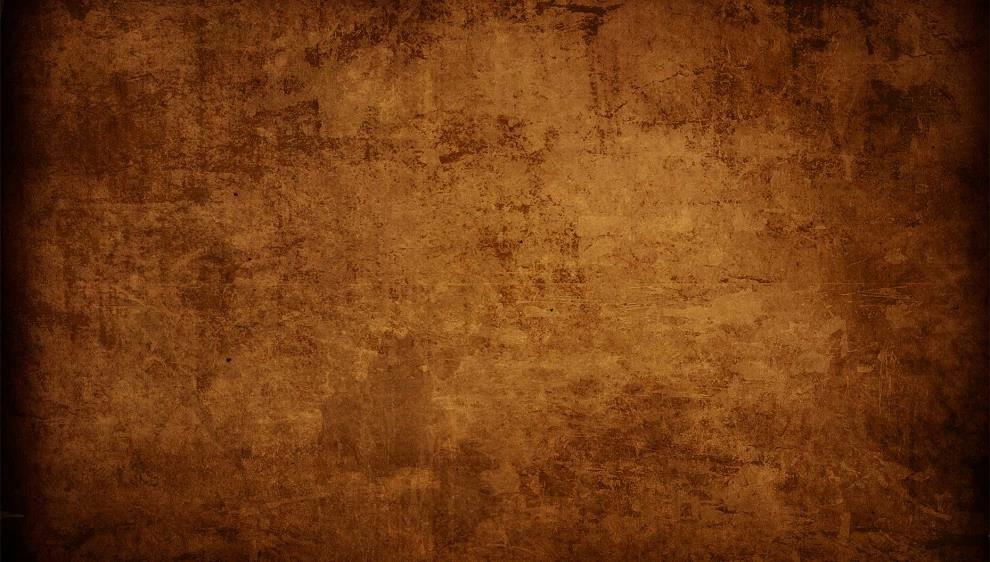 14. What is so unusual about the mummy of the woman in the Oriental Museum?
a. 
Her extreme old age
b. 
Her 
false arm
c. 
Her 
name
d. 
Her
job
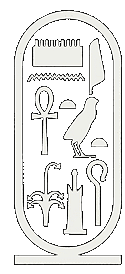 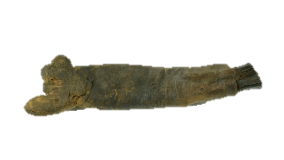 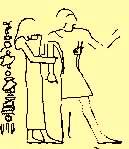 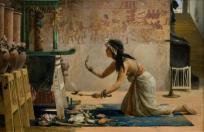 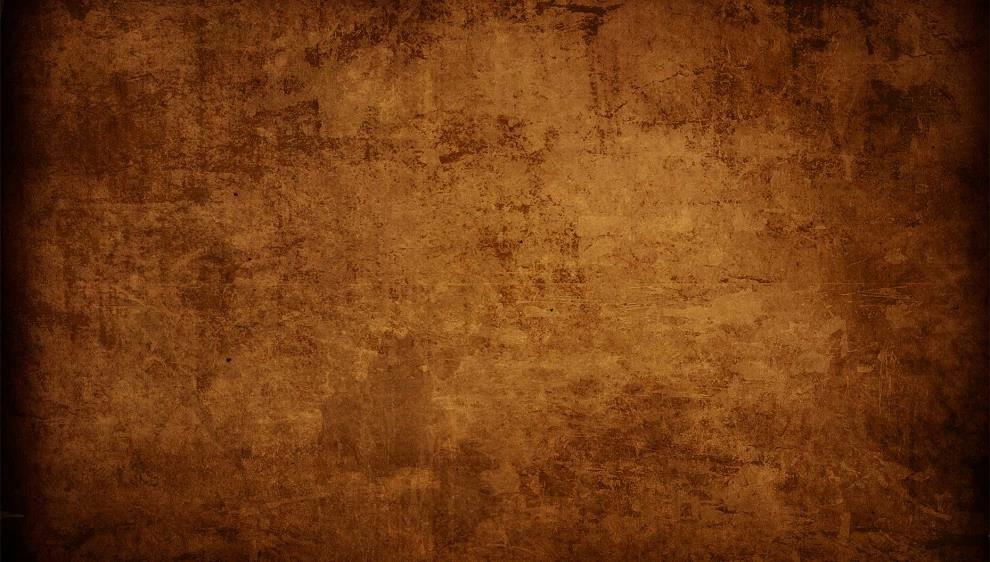 15. Roughly how many bandages do you need to wrap up a mummy?
a. 
Enough to cover a ping pong table
b. 
Enough 
to 
cover 
your classroom
c. 
Enough to cover a basketball court
d. 
Enough to cover a football pitch
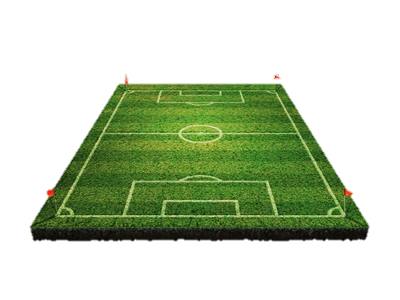 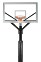 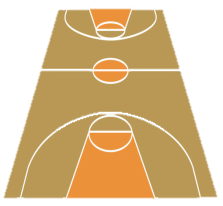 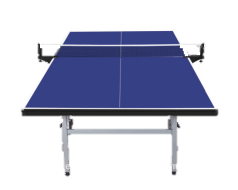 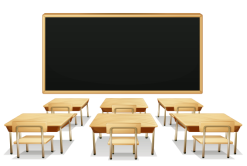 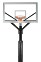 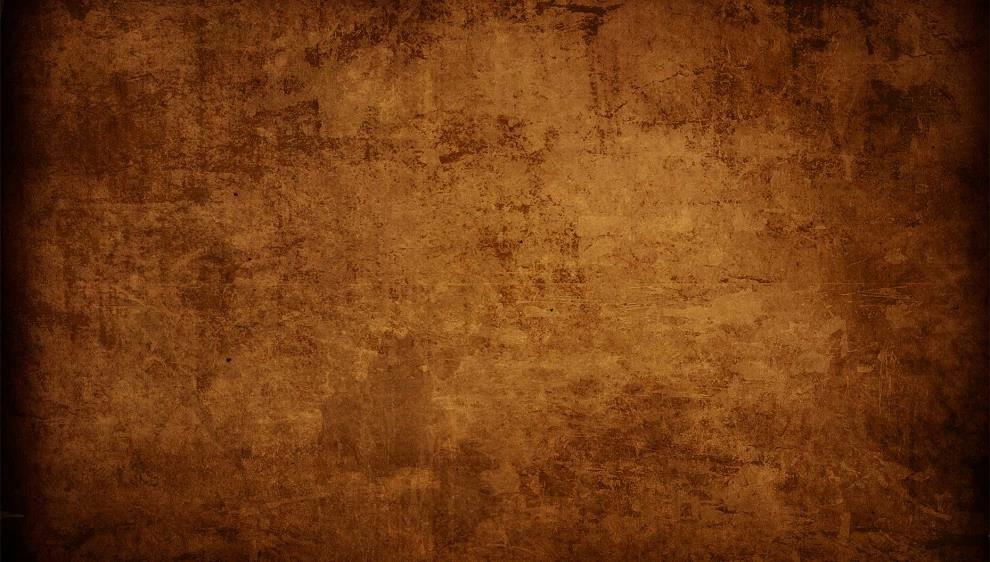 16. What were mummy bandages made from?
a. 
Linen
b. 
Silk
c. 
Papyrus
d. 
Toilet paper
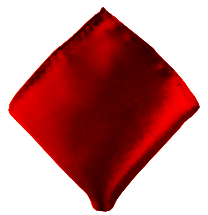 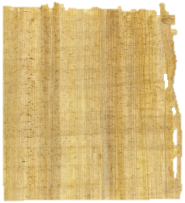 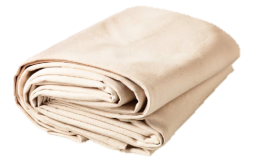 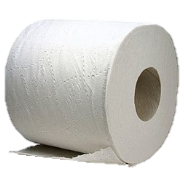 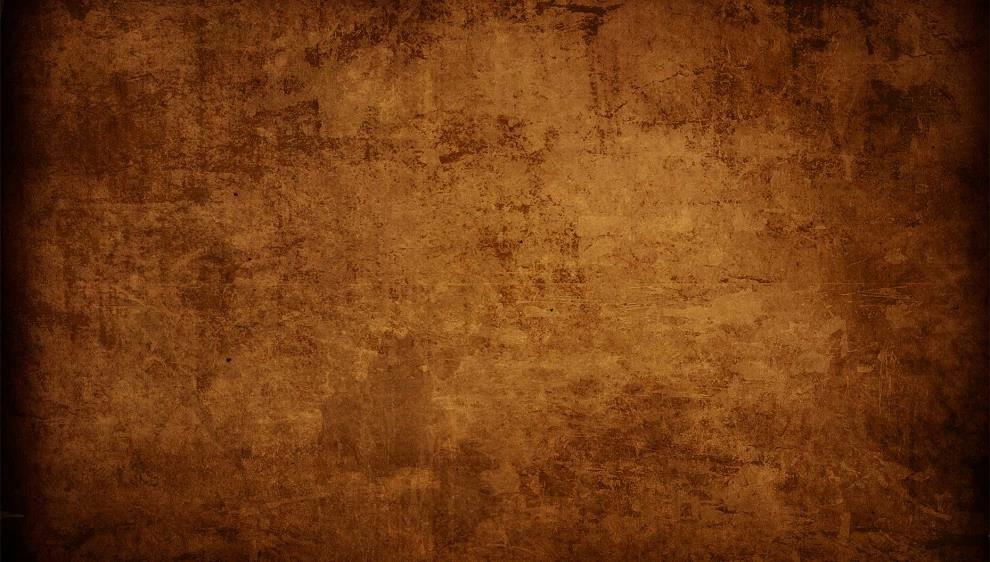 17. Why do Ancient Egyptian mummies have death masks?
b. 
To remind people what the person looked like
a. 
So the person’s family can recognise the body
c. 
So the person’s 
soul can recognise the body
d. 
To look scary
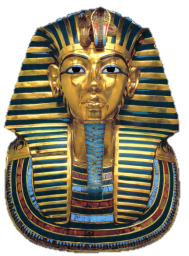 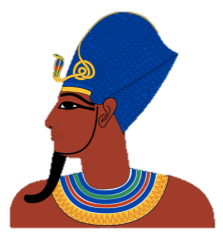 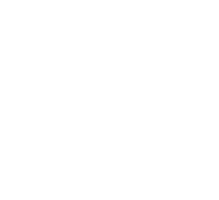 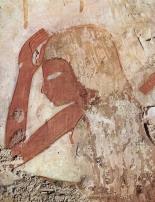 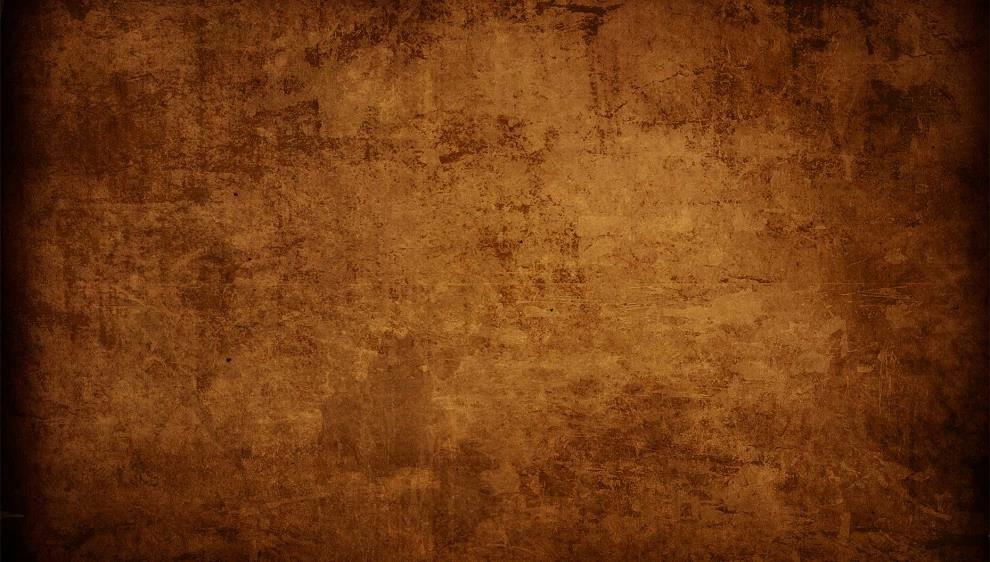 18. What type of test did someone’s soul have to pass to get into the afterlife?
b. 
Answer some questions honestly
a. 
Write an essay
c. 
Run very quickly
d. 
Stand perfectly still
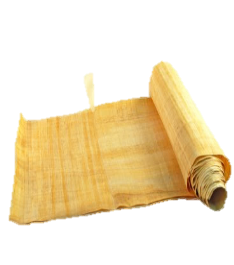 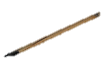 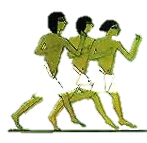 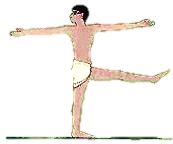 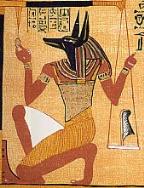 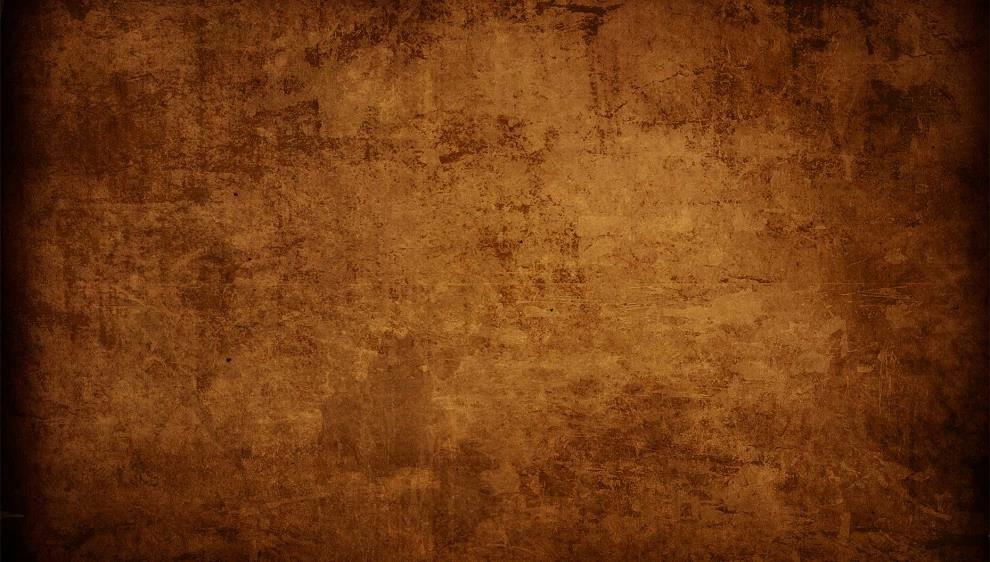 19. What happened if you failed the test to get into the afterlife?
b. 
You had to wander 
the earth forever as a ghost
a. 
You 
got 
shouted 
at
c. 
You were fed to a hippo-crocodile monster and made to wander the land of Duat forever
d. 
Your heart was fed to a hippo-crocodile monster and you were made to wander the land of Duat 
forever
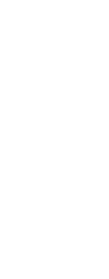 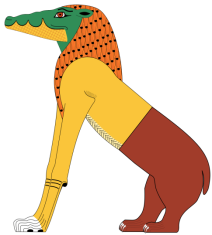 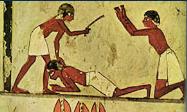 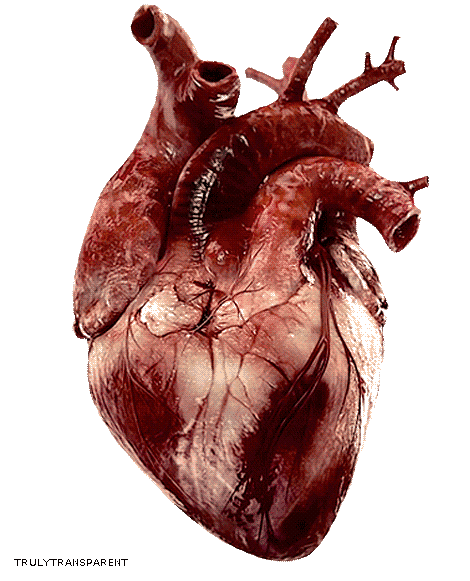 20. Which organ goes in which jar?
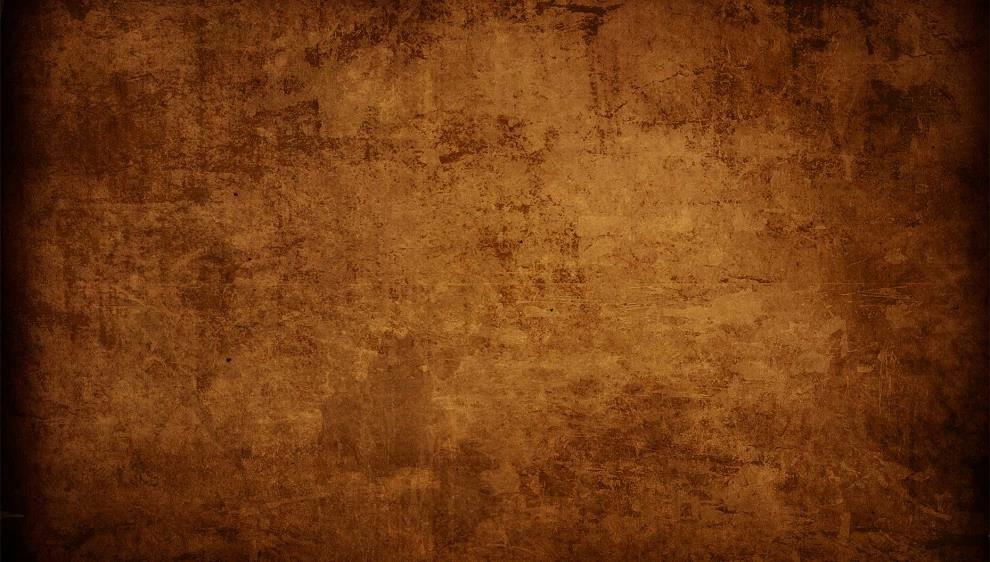 a. Lungs
b. Liver
c. Stomach
d. Intestines
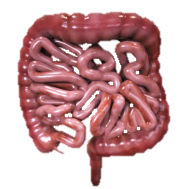 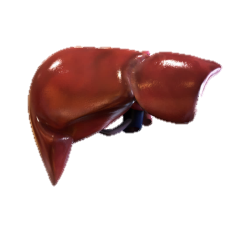 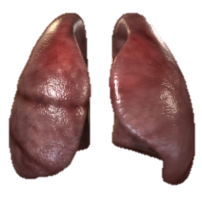 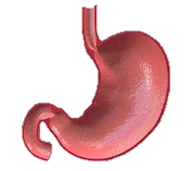 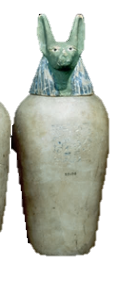 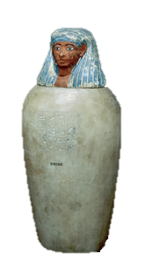 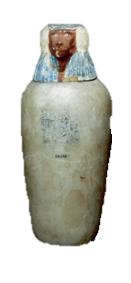 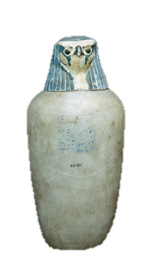 Duametef
(the jackal)
Qebhusenuef
(the falcon)
Imsety
(the human)
Hapi
(the baboon)
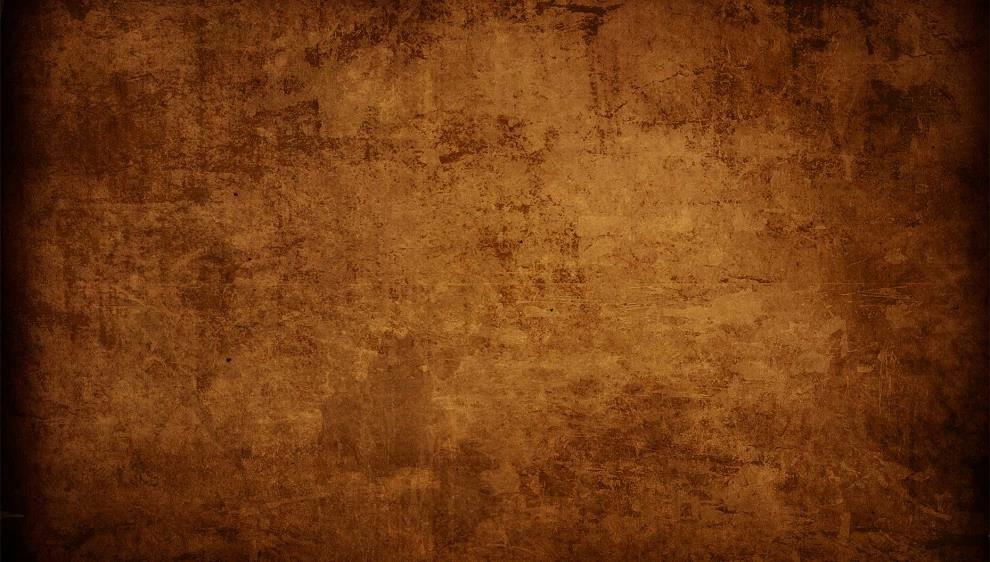 Answers!
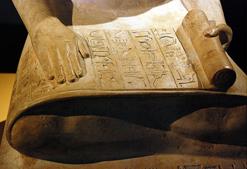 Ready?
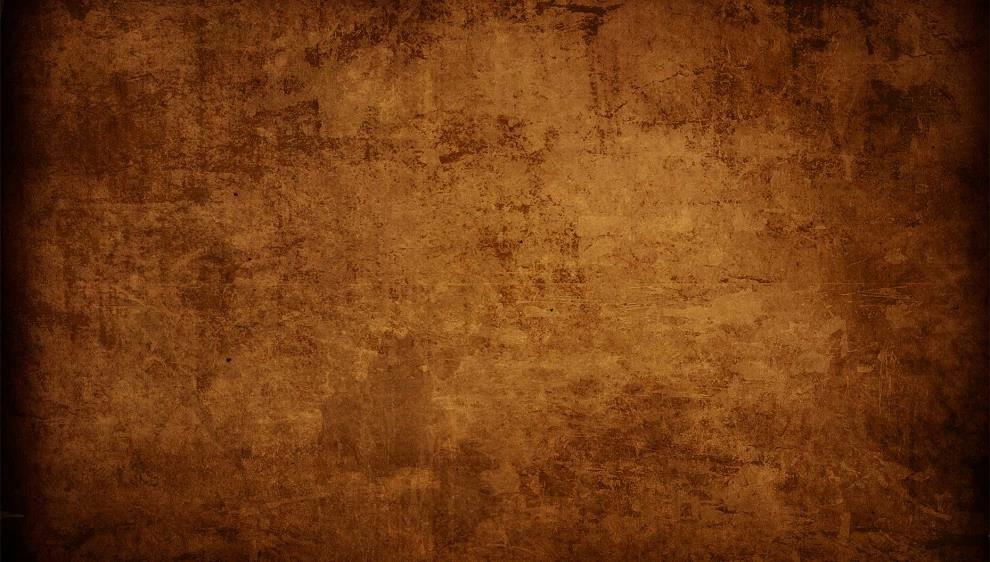 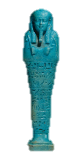 1. What was a shabti figure?
a. 
A 
soldier
 for the afterlife
b. 
A 
servant 
for the afterlife
c. 
A 
scribe
 for the afterlife
d. 
A 
king
 for the afterlife
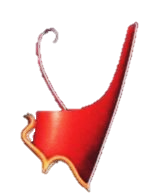 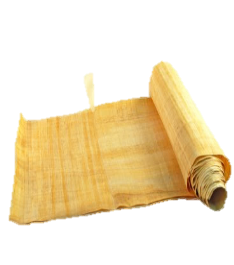 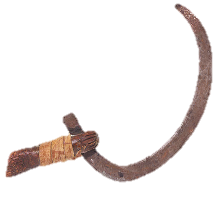 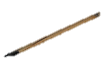 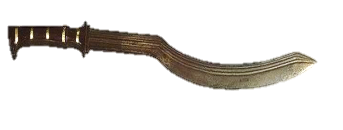 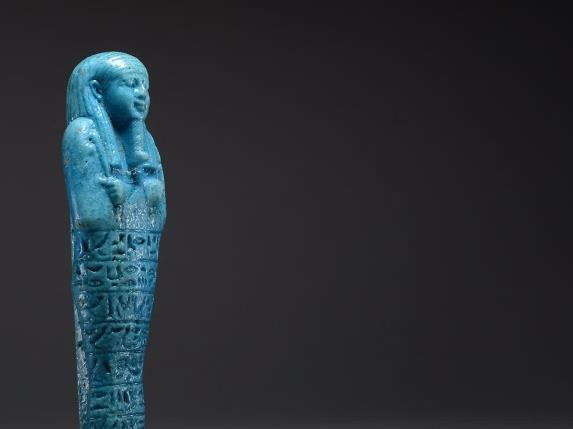 b. A servant for the afterlife.
- these figures are often holding farming or carpentry tools, and are covered in hieroglyphic writing. There is usually a magic spell to make the figure come to life in the afterlife to do their owner’s bidding. Some of the earliest pharaohs left orders that their slaves and servants be killed upon their own death, so that they could continue serving their king in the afterlife. This stops after the First Dynasty (c. 3100-2900 BCE) however.
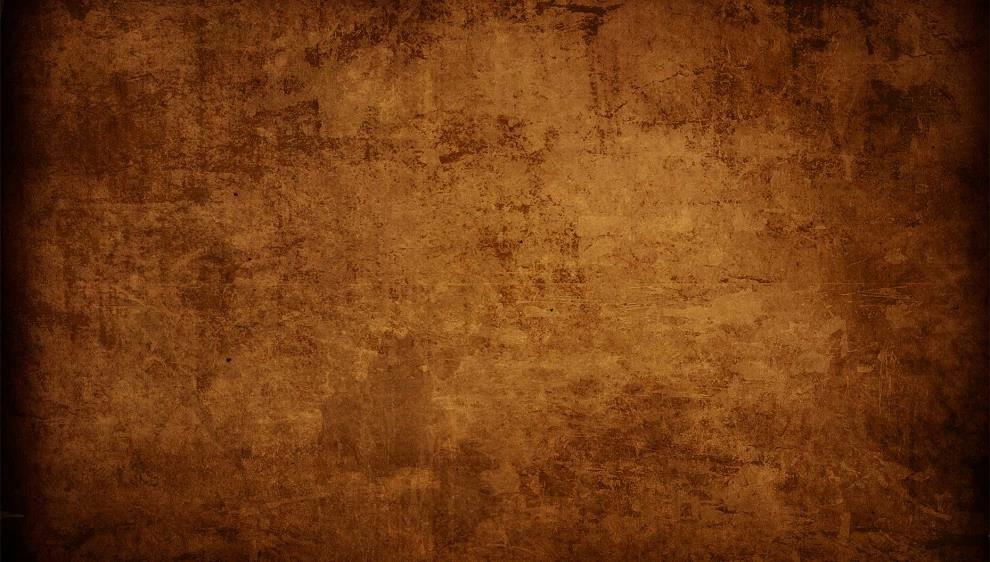 2. What is the name of the jar that organs would be preserved in during mummification?
a. 
Body 
jar
b. 
Round 
jar
c. 
Canopic jar
d. 
Anubis 
jar
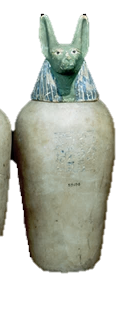 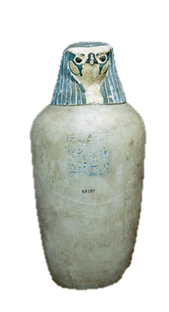 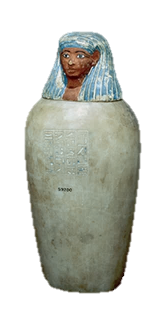 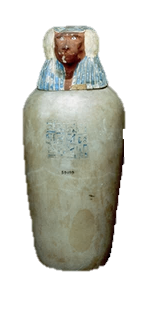 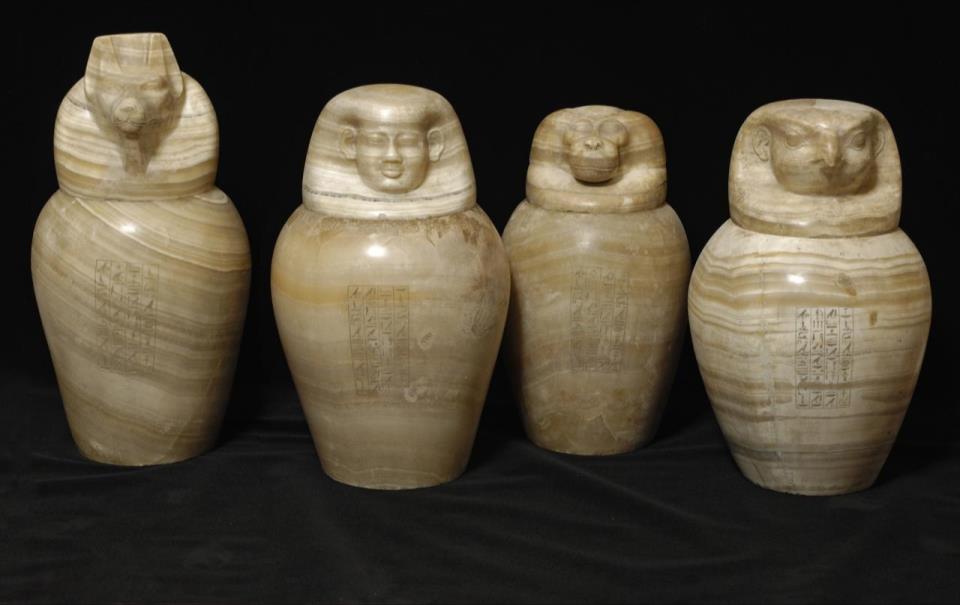 c. Canopic jar
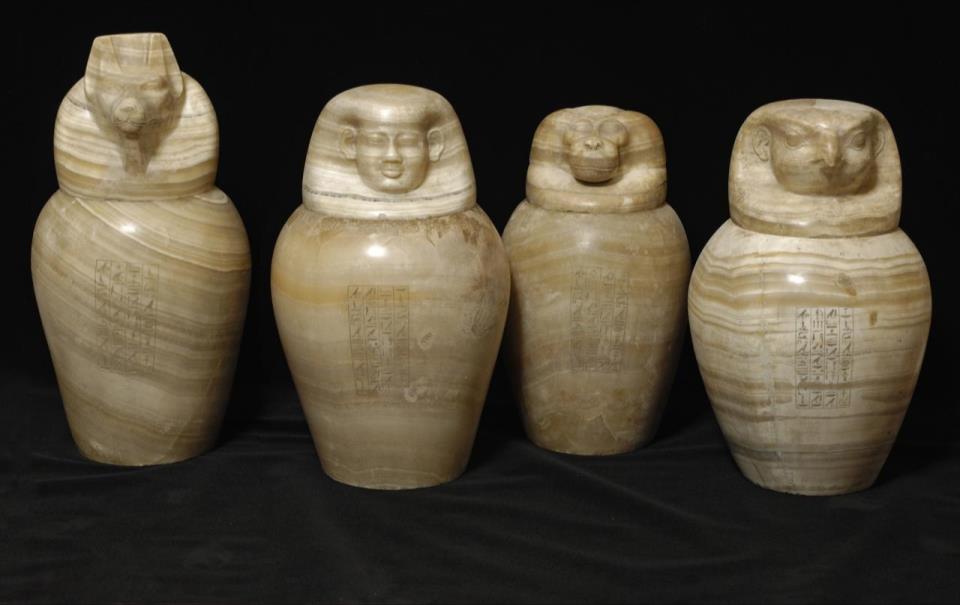 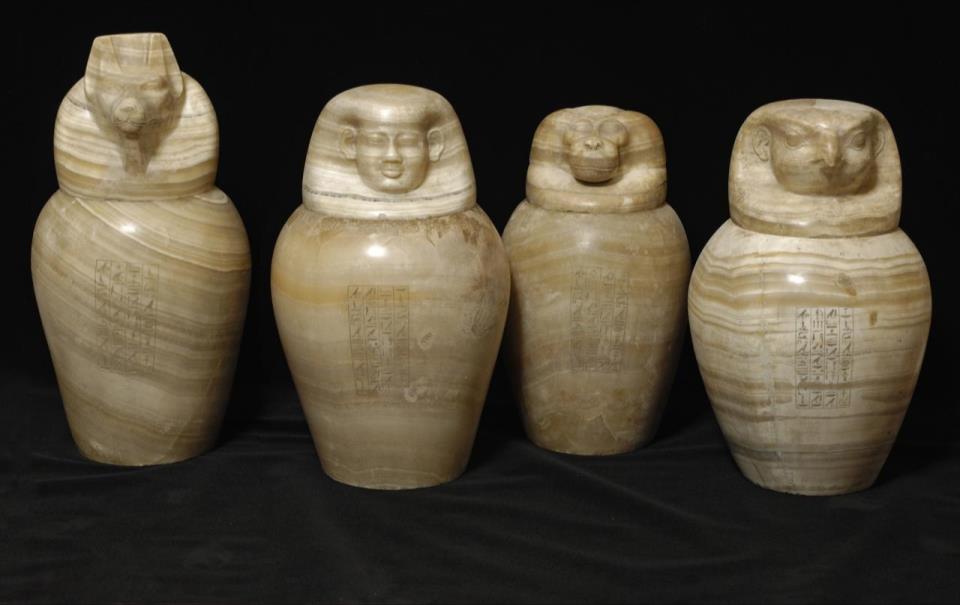 - these are a much better way of preserving a body, as it’s easier to dry out the organs separately rather than leave them inside. The name seems to originate from a mistaken link to the town of Canopus in Egypt.
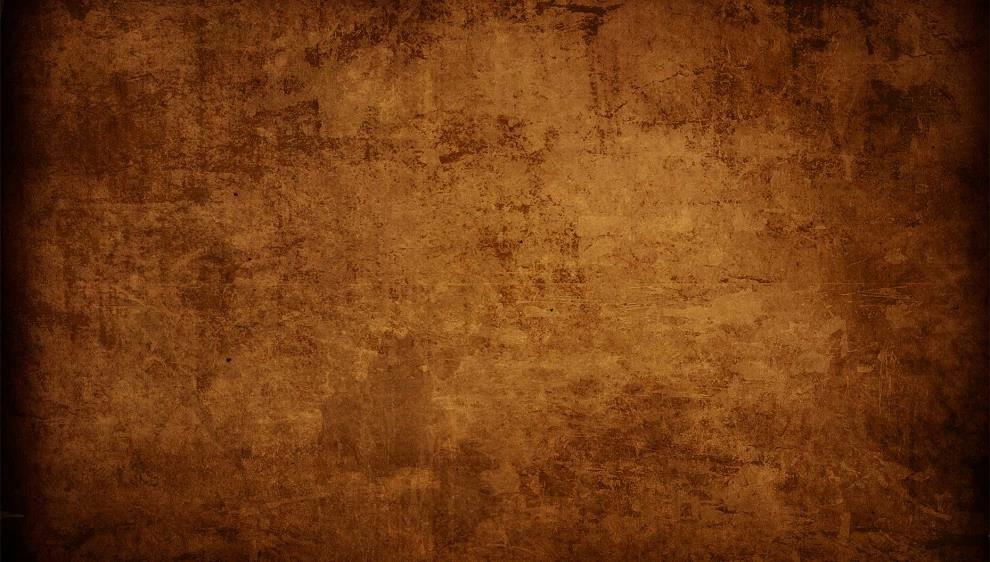 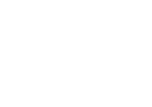 3. The ‘wedjat’ eye symbol is said     to be the eye of which god?
a. 
Osiris
b. 
Seth
c. 
Thoth
d. 
Horus
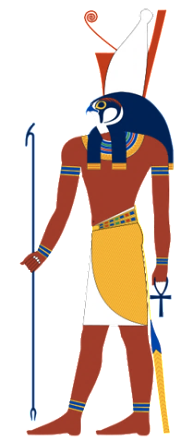 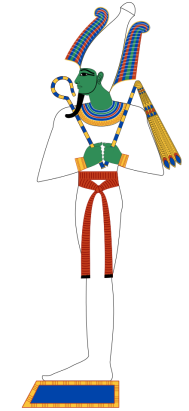 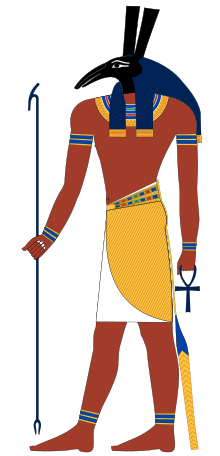 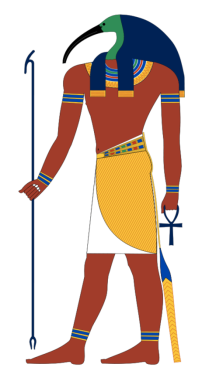 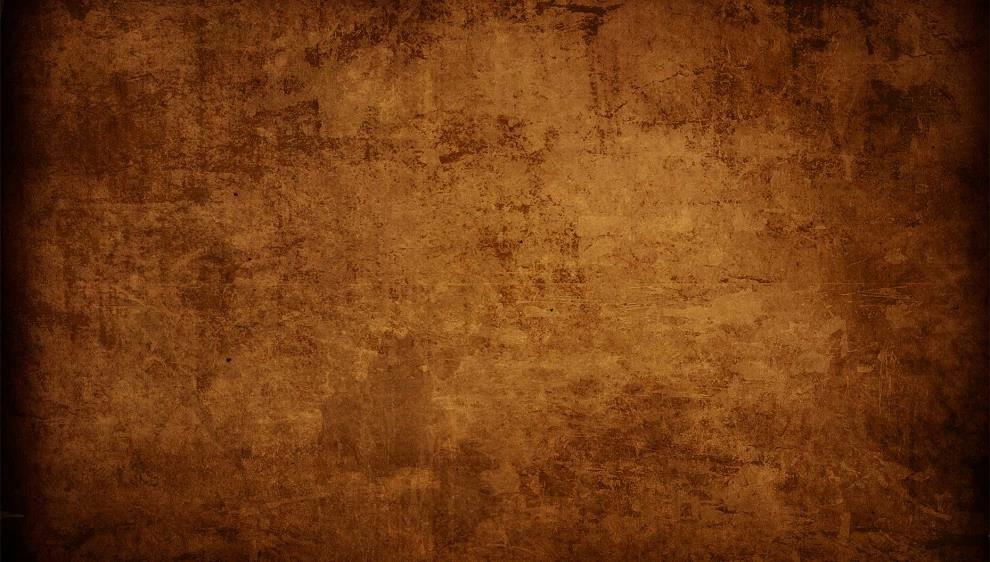 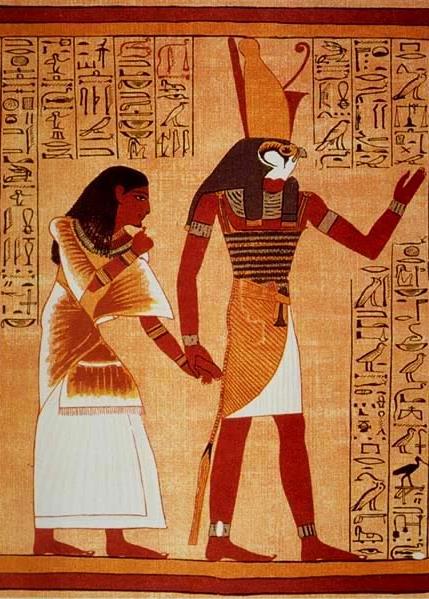 d. Horus
- although in some versions, it’s the eye of Ra as well. According to one legend, Horus loses his eye fighting his uncle Seth for the throne of Egypt but wins , having his eye restored afterwards by Thoth. Hence, Horus’ eye became a symbol of good winning over evil, safety, healing and security, while also being able to ward off the ‘evil eye’.
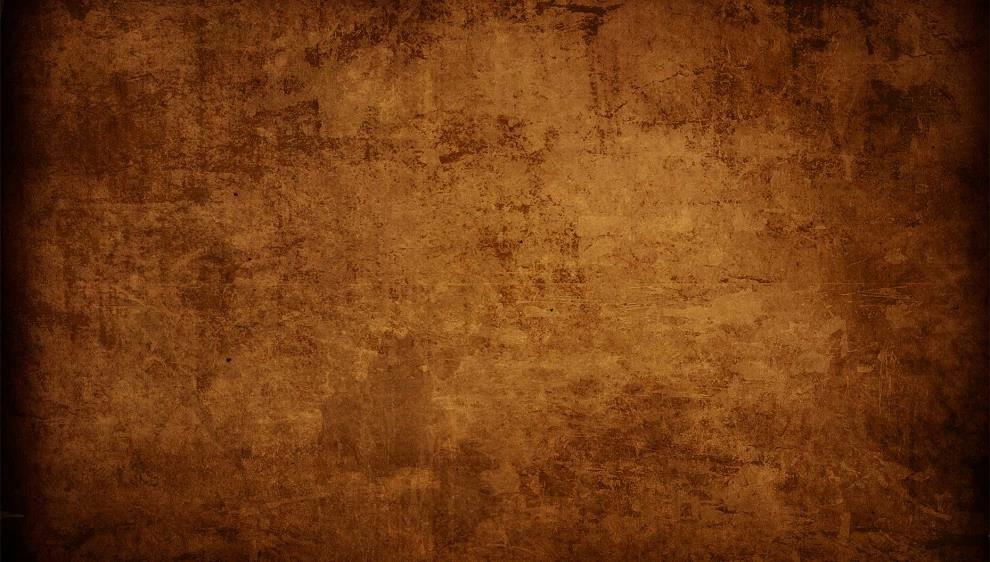 4. Why was dark blue jewellery so expensive in Ancient Egypt?
a. 
It was made from lapis lazuli, which came from far outside Egypt
b. 
It was made from a rock that was too hard to carve
c. 
It was made from lots of crushed up beetles
d. 
It was made from plants from far outside Egypt
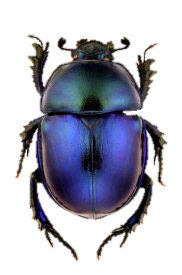 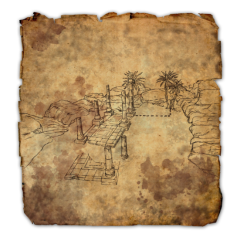 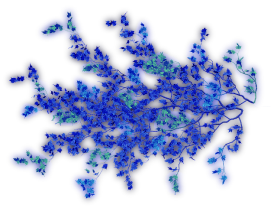 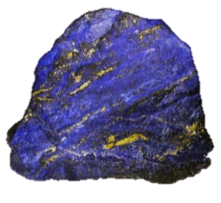 X
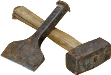 a. It was made from lapis lazuli, which came from far outside Egypt.
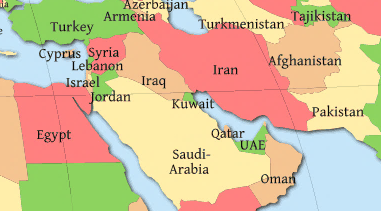 - north eastern Afghanistan, to be precise, which remains today the largest source of lapis lazuli in the world. The distance from there to Egypt is just over 3,000 miles!  The most famous use of lapis lazuli in Ancient Egypt is probably the blue used in Tutankhamun’s death mask.
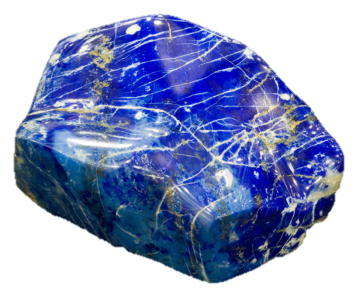 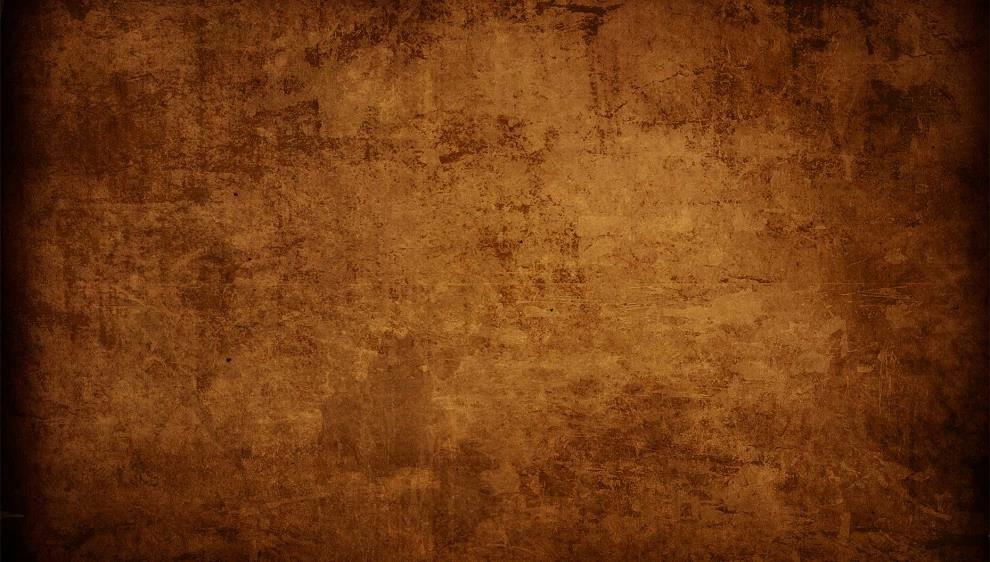 5. Name the animals that the goddess of mothers and babies, Tarawet, was made up of (three answers)
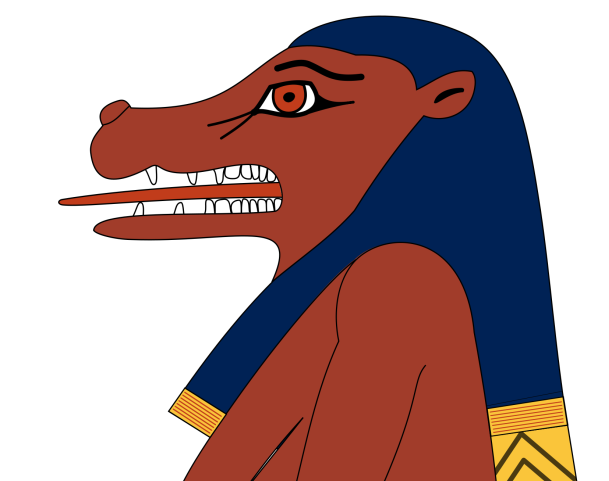 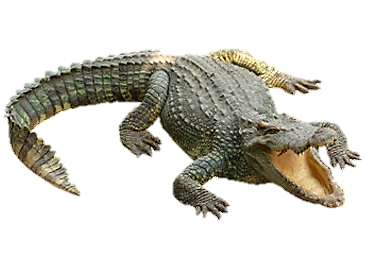 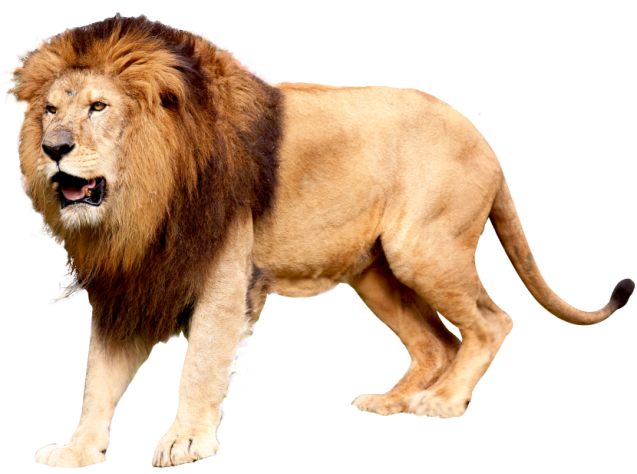 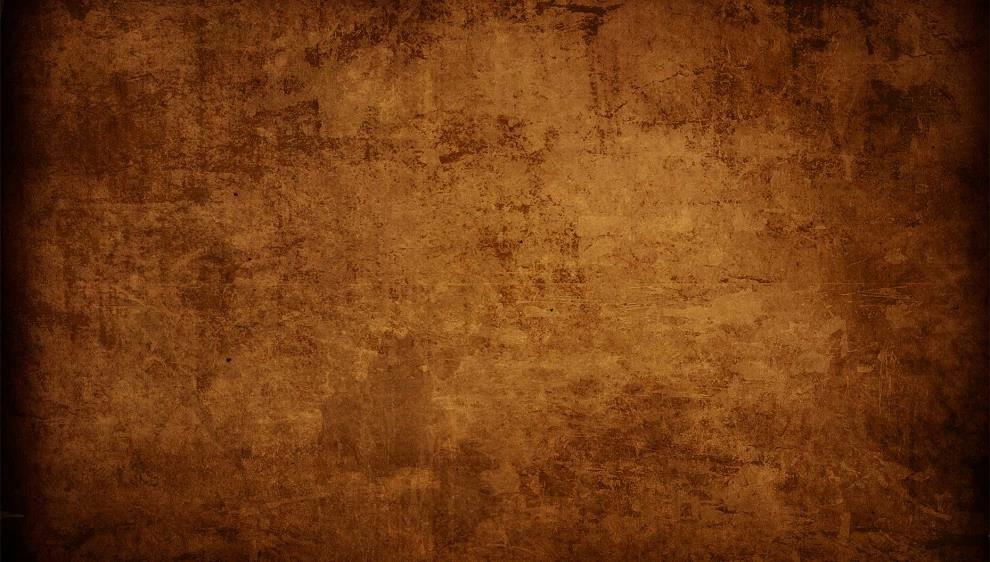 Crocodile, lion and 
hippo 
– three of the most dangerous animals 
the Egyptians could 
think of, the idea being  
that they would be 
good at keeping mothers and 
babies safe.
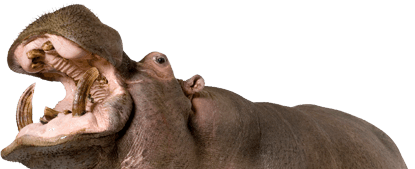 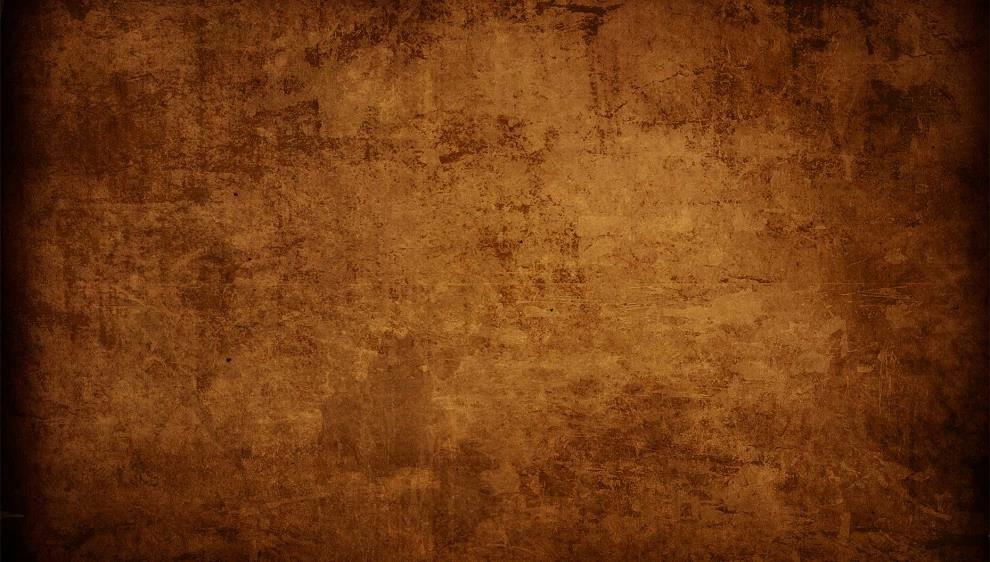 6. Why was becoming a scribe so hard?
a. 
It was very expensive to learn how to write
b. 
Scribal school 
was very tough
c. 
There were over 1,000 different hieroglyphic symbols to learn
d. 
All of the above
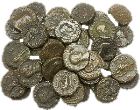 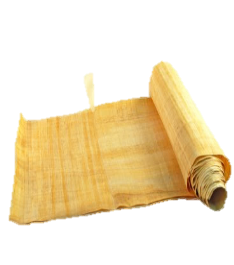 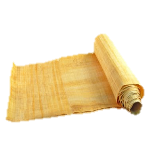 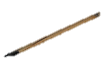 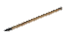 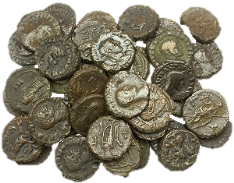 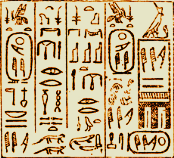 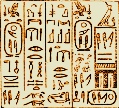 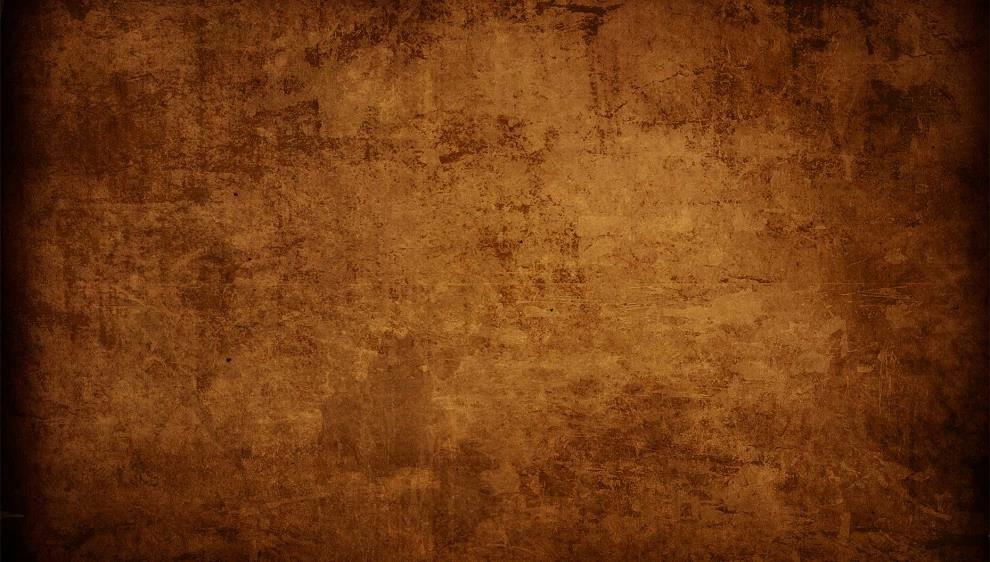 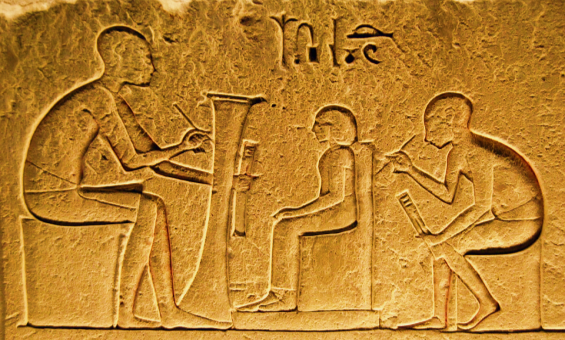 d. All of the above.
- the scribal school was both expensive and tough, and usually only the sons of scribes would become scribes themselves. It seems girls were not taught how to read and write – however, there is evidence of female doctors, and as doctors had to be able to read, it makes sense that at least some women could read and write in Ancient Egypt.
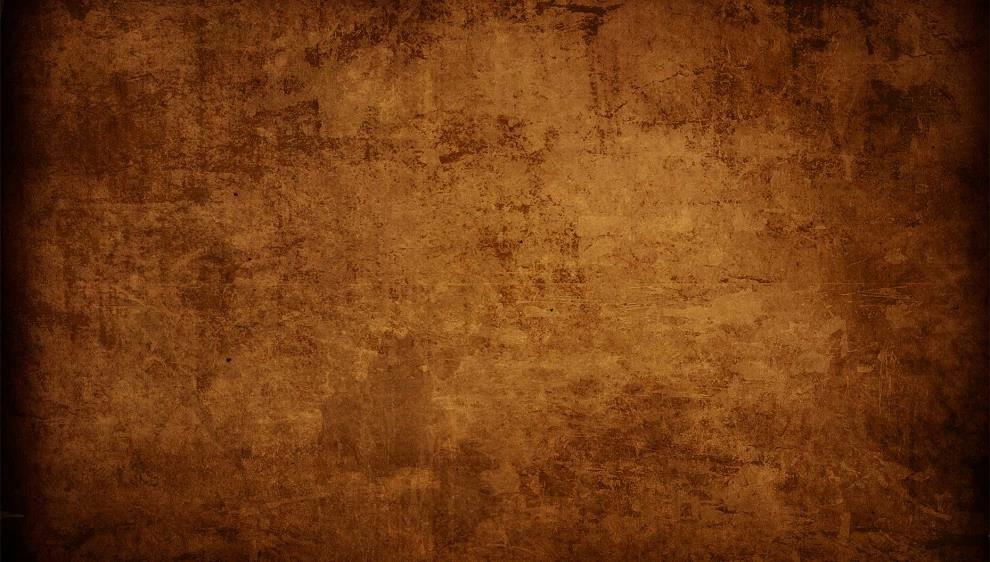 7. Why did the Ancient Egyptians often put scarab beetle amulets with mummies?
a. 
They looked pretty
b. 
They would keep the mummified person safe
c. 
They would eat up all of the dung in the afterlife
d. 
They would eat up any intruders in the tomb
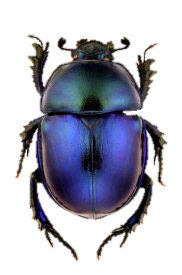 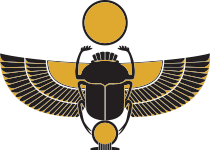 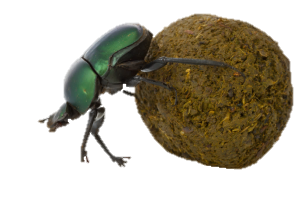 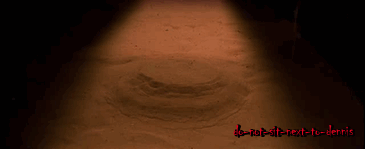 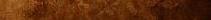 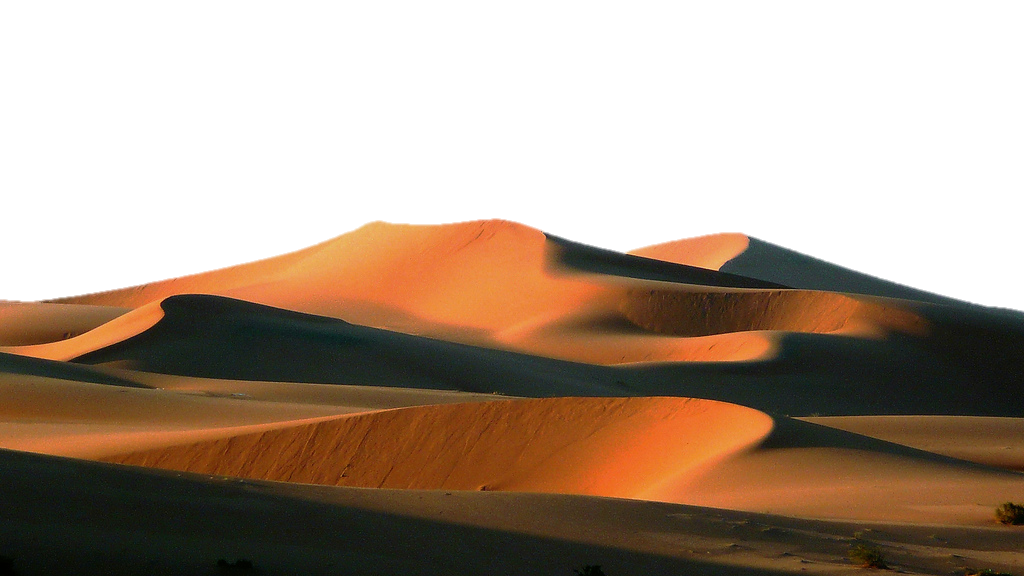 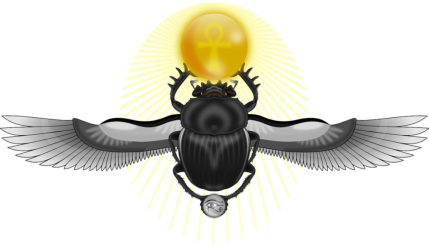 b. They would help keep the mummified person safe 
- scarab beetles were associated with the sun, because of the way that real beetles would roll balls of dung.   As the sun was believed to die each day at dusk and be reborn every morning, they became a useful amulet  for getting into the afterlife. They also helped care for the mummy’s heart.
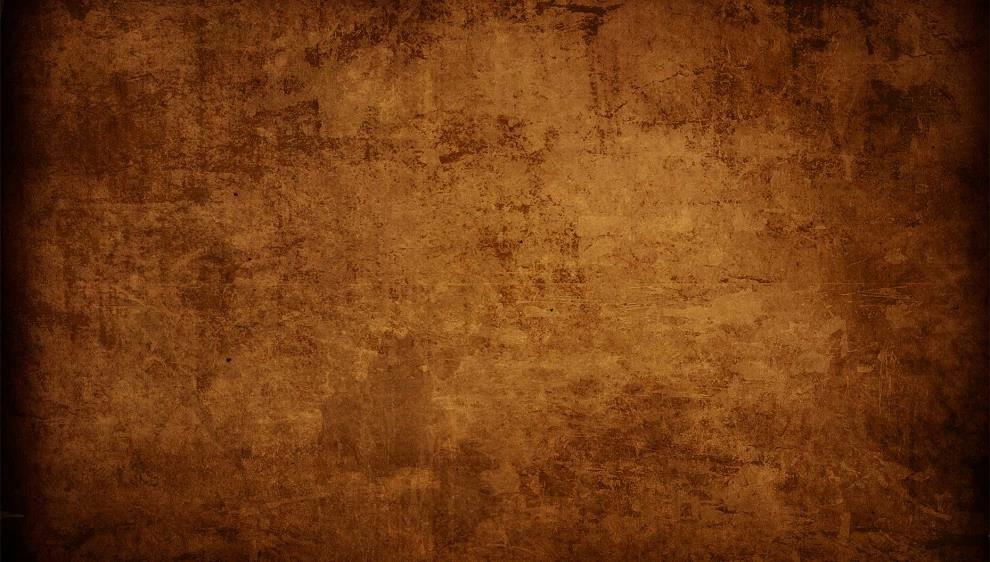 8. What poisonous ingredient could be found in Ancient Egyptian eye makeup?
a. 
Lead
b.
Arsenic
c.
Mercury
d. 
Plutonium
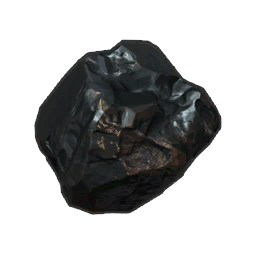 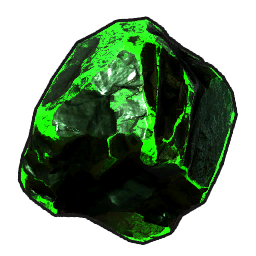 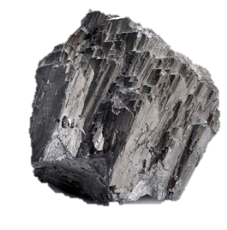 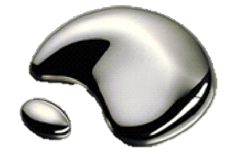 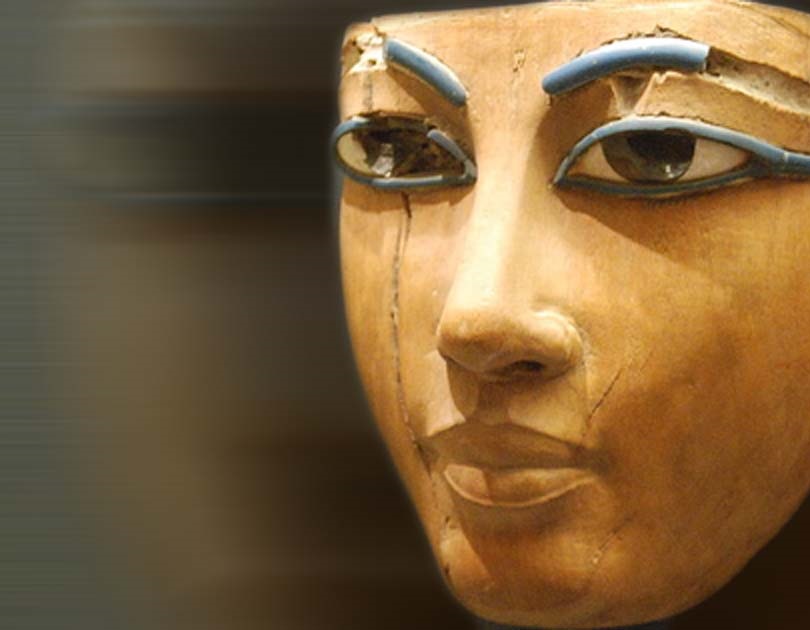 Lead 
– because of the minerals ground up to make eye-liner, this makeup would contain lead, which can gradually build up inside the human body, causing a wide range of symptoms including, but not limited to, headaches, kidney pain and failure, muscle weakness, insomnia, hallucinations, coma and, in extreme cases, death.
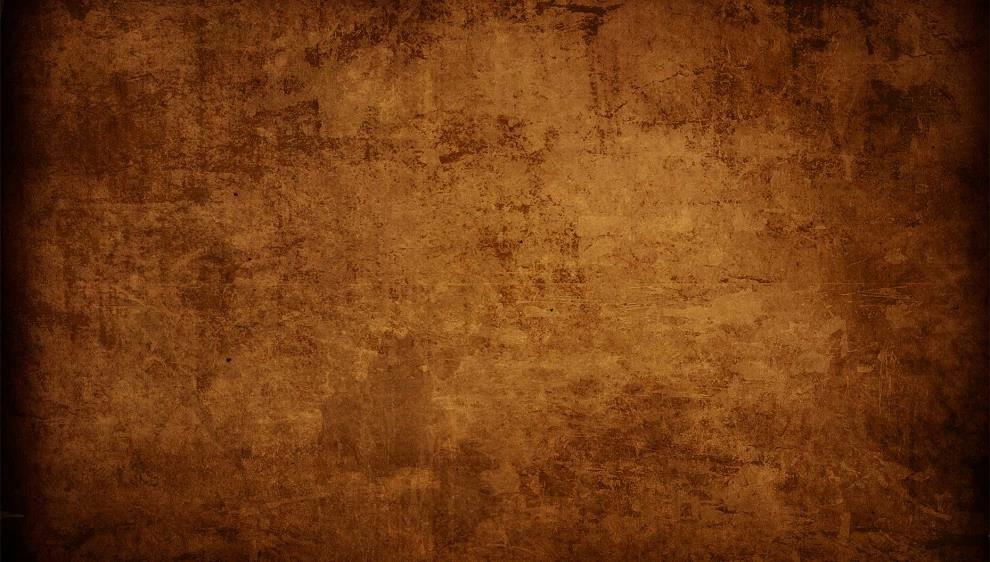 9. What was a cartouche?
a. 
A 
pen
b.
A weapon
c.
A 
circle to keep your name safe
d. 
A 
make up pot
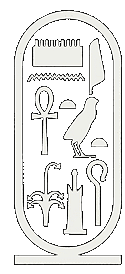 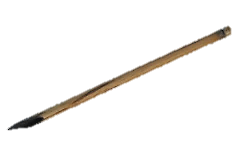 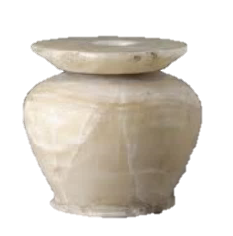 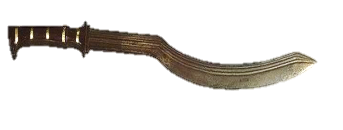 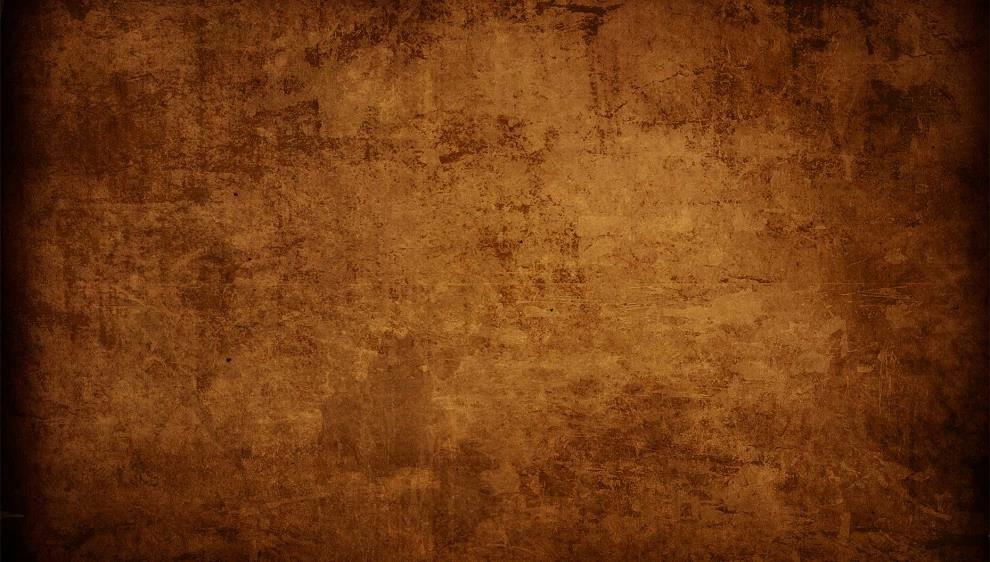 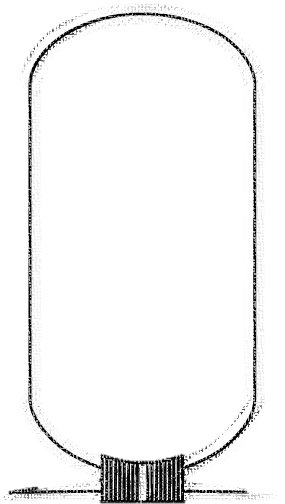 c. A circle to 
keep your name safe 
- usually used with royal names. In Ancient Egypt, a person’s name held great power, allowing them to be remembered and to exist in the afterlife forever. As such, a protective circle was added to keep them safe. The name comes from French soldiers who invaded Egypt under Napoleon, and thought that these shapes looked like their rifle cartridges, or ‘cartouches’.
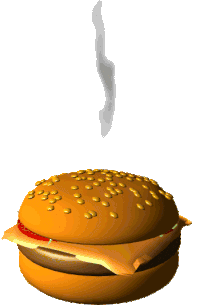 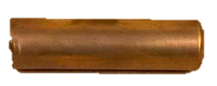 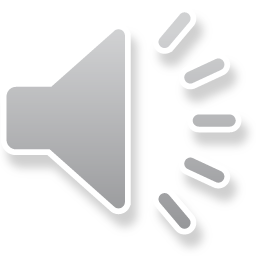 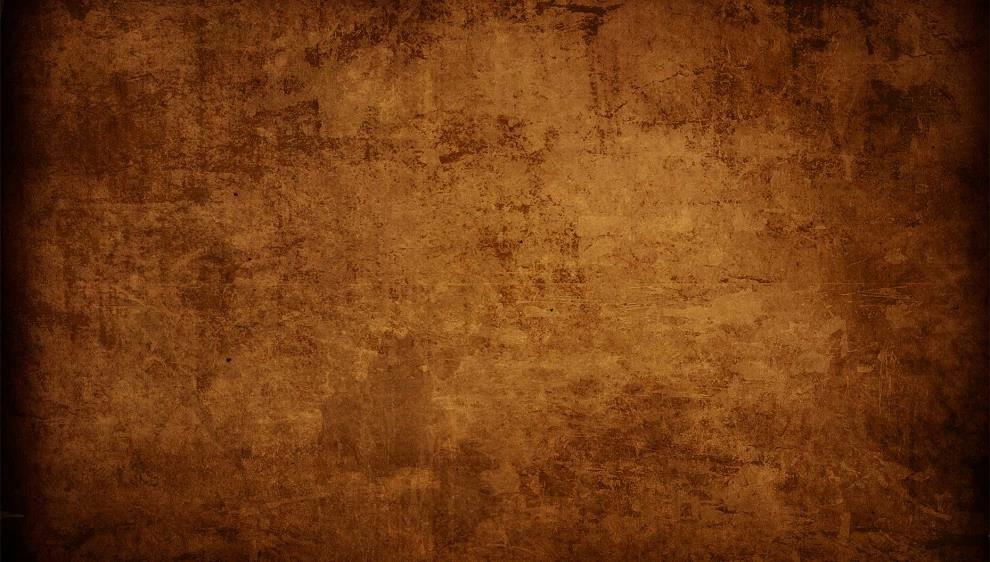 10. Who was the Ancient Egyptian god of light and air?
a. 
Bes
b. 
Isis
c. 
Hathor
d. 
Shu
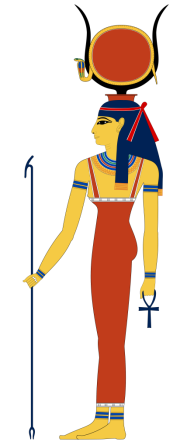 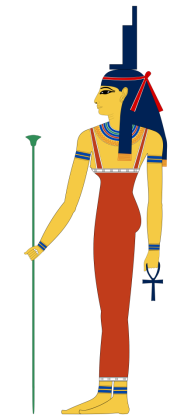 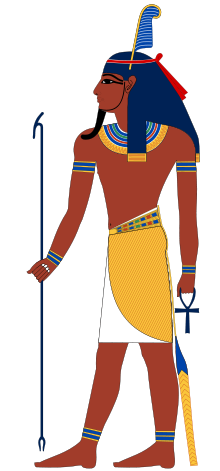 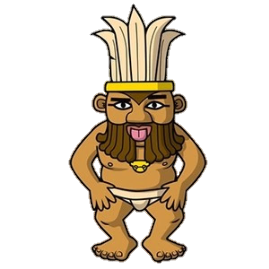 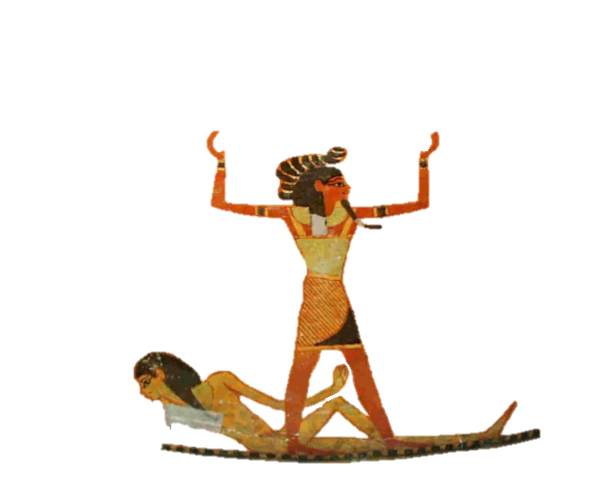 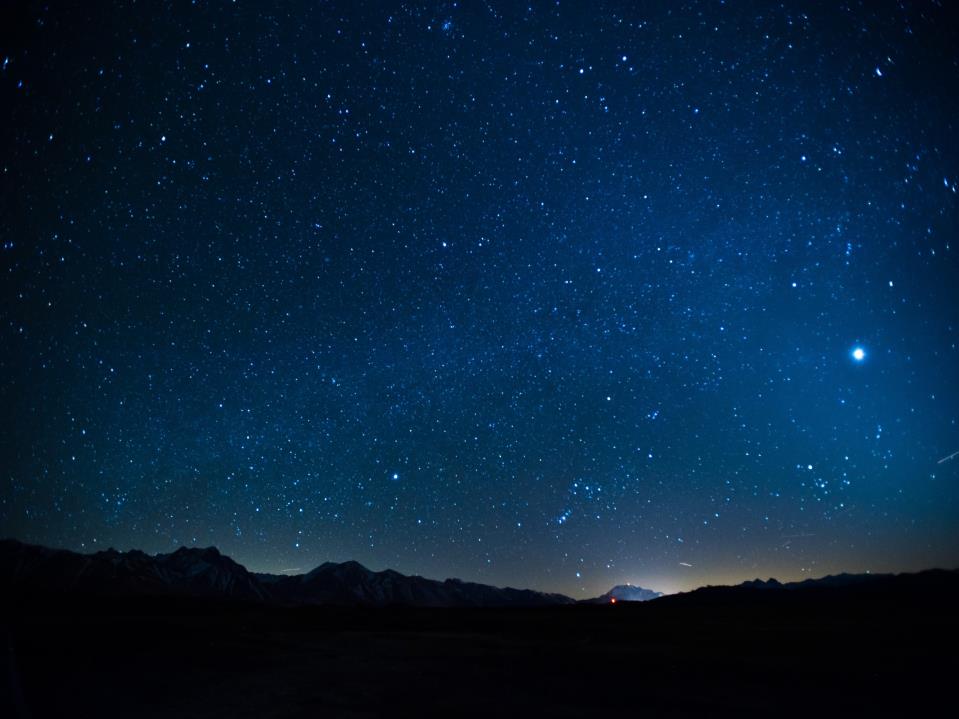 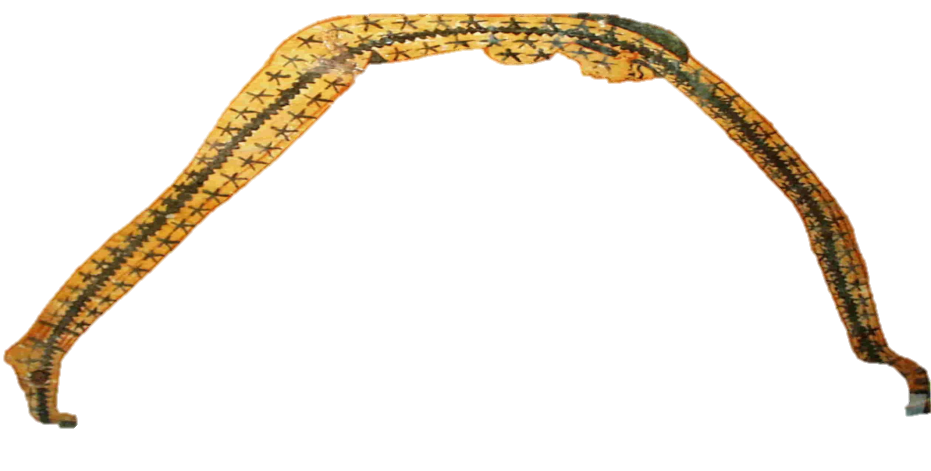 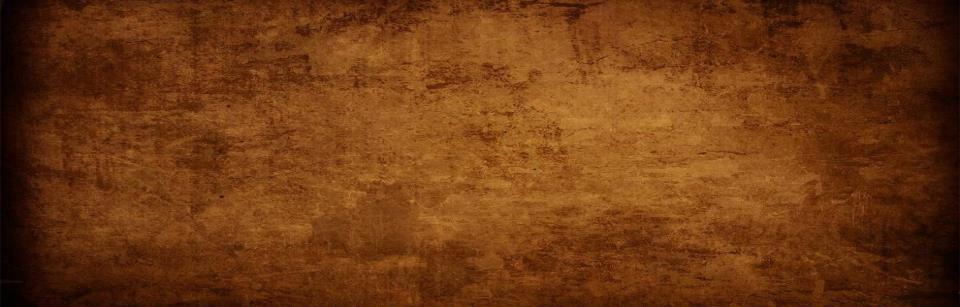 d. Shu
- as god of light and air , he held the goddess of the sky, Nut, apart from Geb, the god of the earth. It seems that if he didn’t do this, there would be no way for the entire physical world to exist.
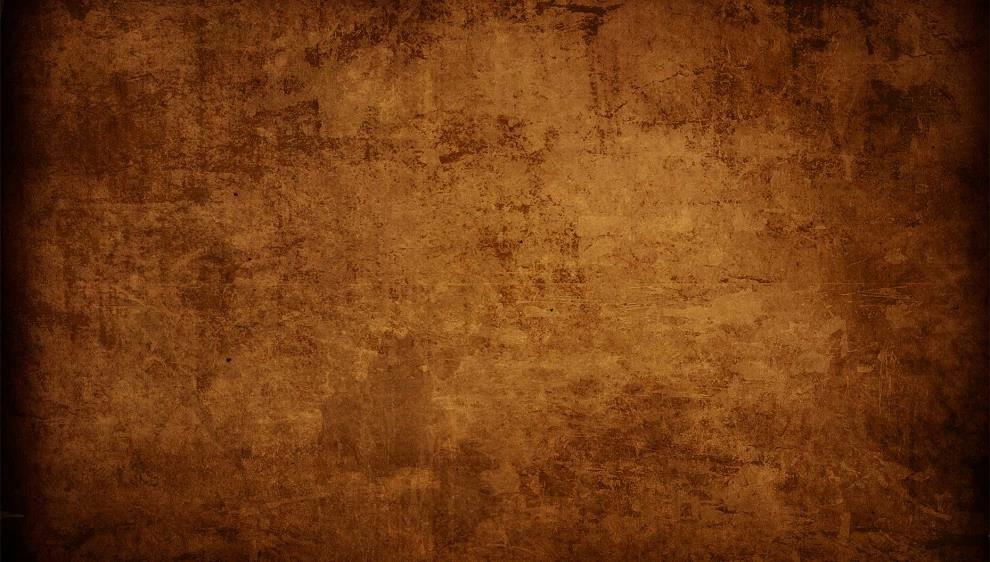 11. Pepi II is often said to be the longest-reigning monarch is history. How long was he said to be king for?
a. 
64 years
b.
74 years
c.
84 years
d.
94 years
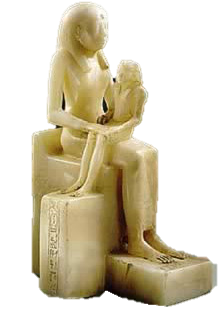 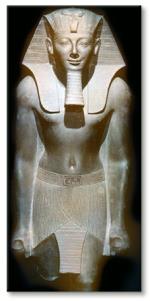 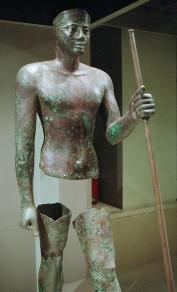 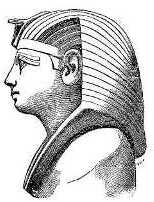 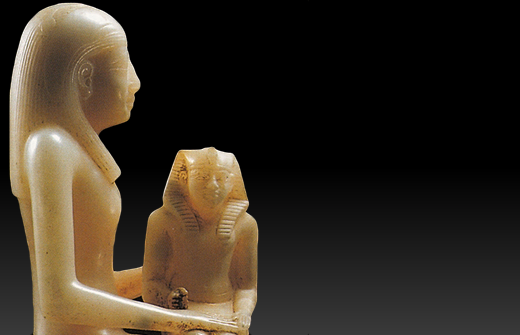 d. 94 years! 
- BUT this may be wrong. He became pharaoh at the age of six, and certainly reigned for at least 64 years, so maybe, 64 years can also be the correct  answer. Ultimately, we can’t know for sure either way.
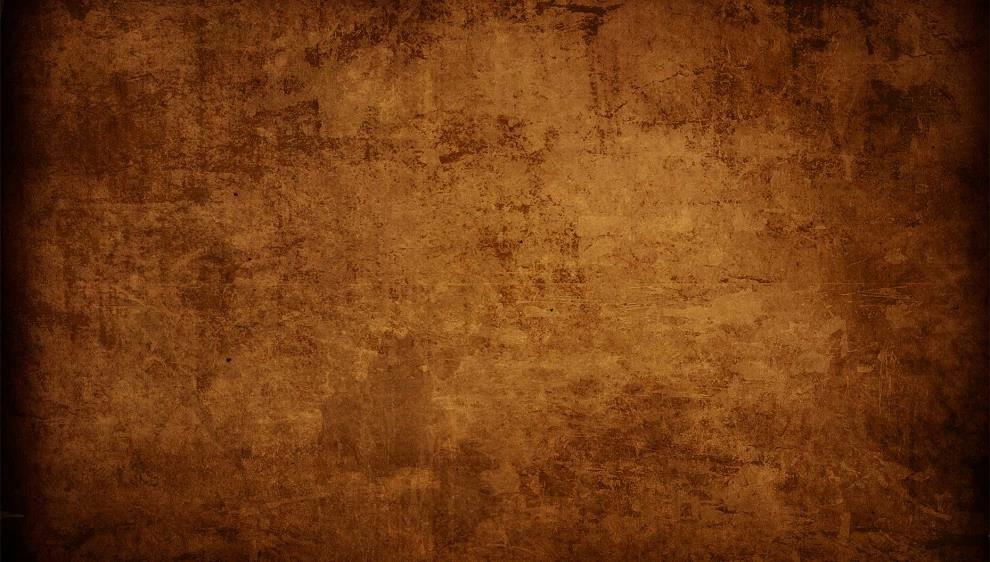 12. Name four things the Ancient Egyptians would have eaten or drank.
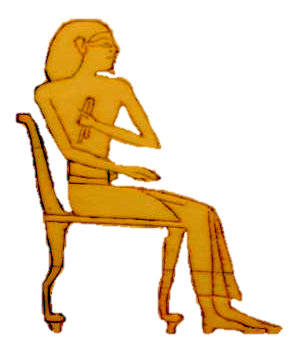 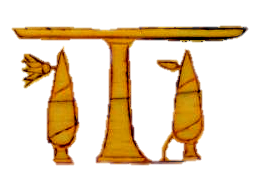 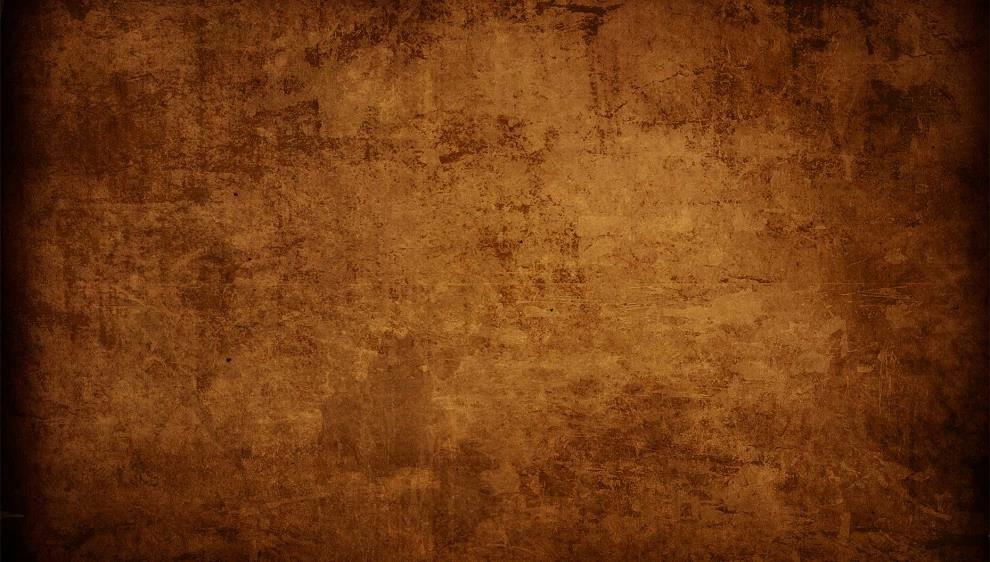 There is a whole range of food and drink that the Egyptians would have been familiar with, including
Bread (the main food for most Egyptians)
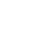 Fruit (including pomegranates, dates, grapes and 
plums)
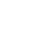 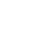 Meats (including beef, mutton, goat, fish, duck, 
goose, crane and heron)
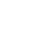 Vegetables (including onions, leeks, cabbages, 
radishes and turnips)
Drinks – beer, wine, milk, water (though this was 
often polluted)
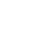 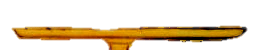 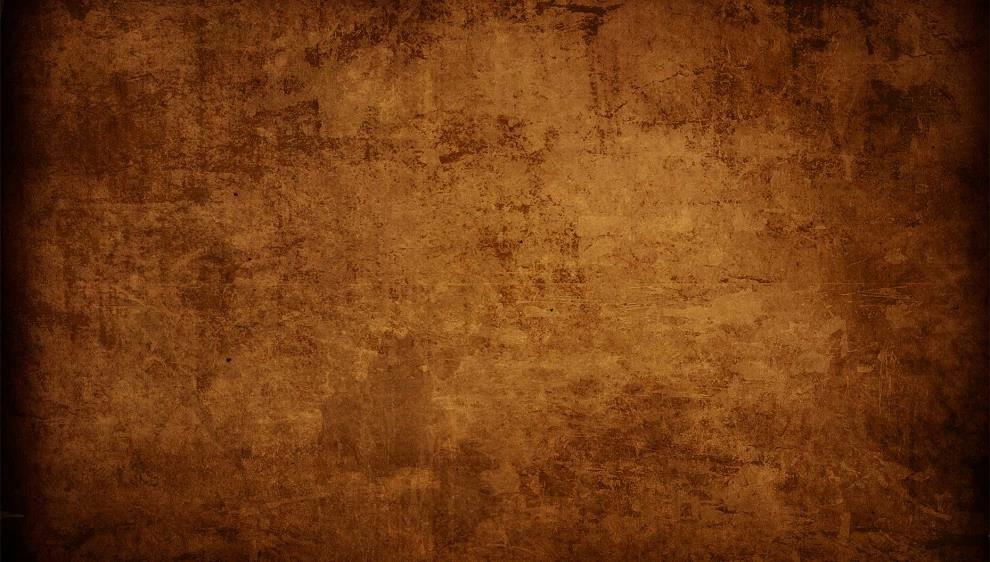 13. What was the name of the building where dead Egyptians would be mummified?
a. 
The Handsome House
b. 
The Pretty House
c. 
The Good-looking House
d. 
The Beautiful House
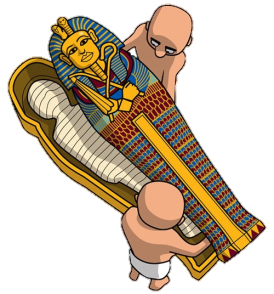 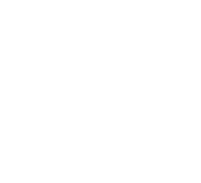 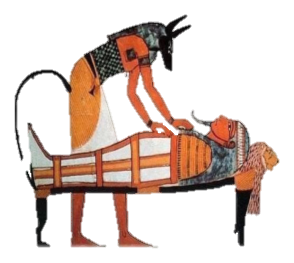 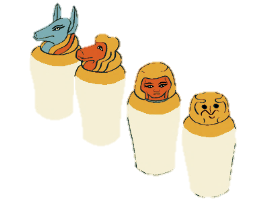 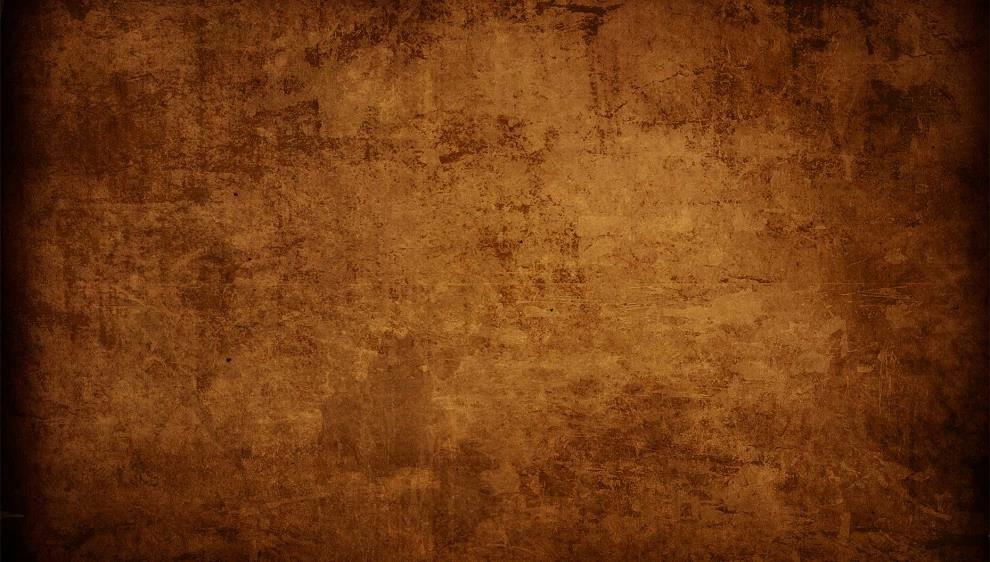 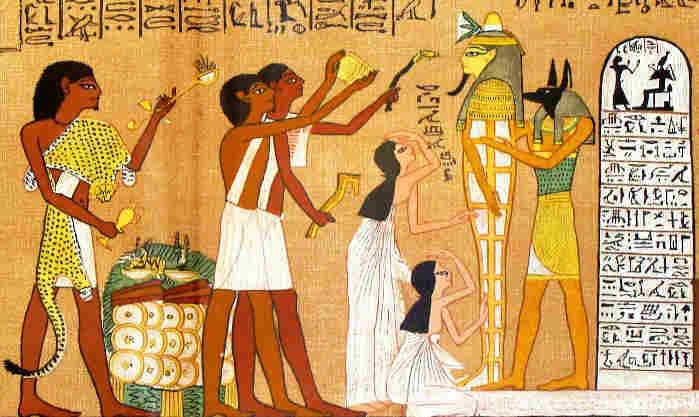 d. The Beautiful House
- or wabet to give it its Egyptian name, which can also mean ‘the clean place’. Again, it doesn’t really fit, considering what went on there.
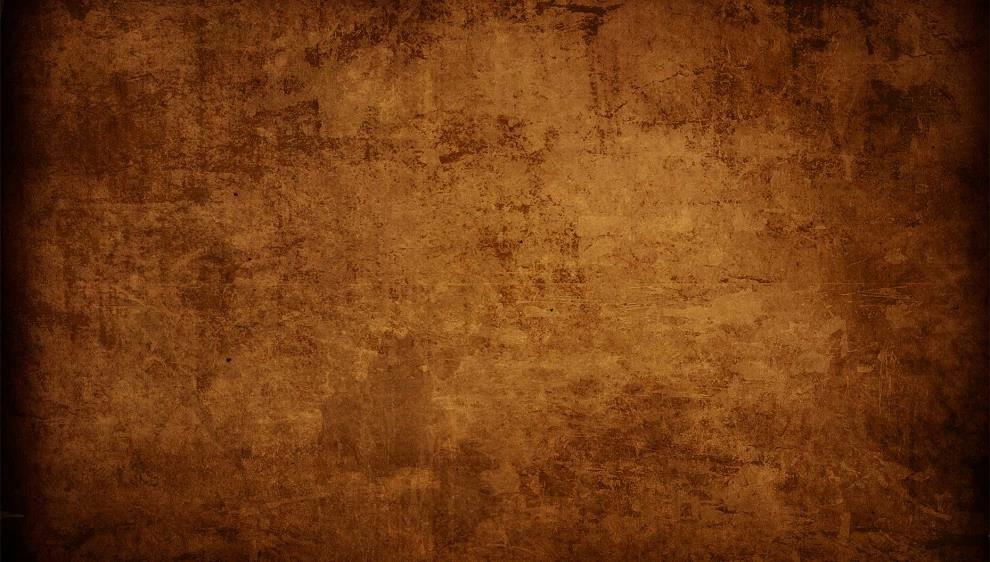 14. What is so unusual about the mummy of the woman in the Oriental Museum?
a. 
Her extreme old age
b. 
Her 
false arm
c. 
Her 
name
d. 
Her
job
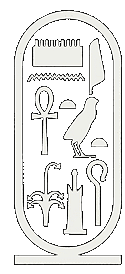 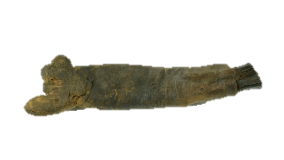 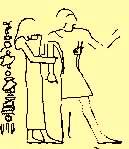 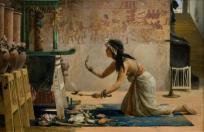 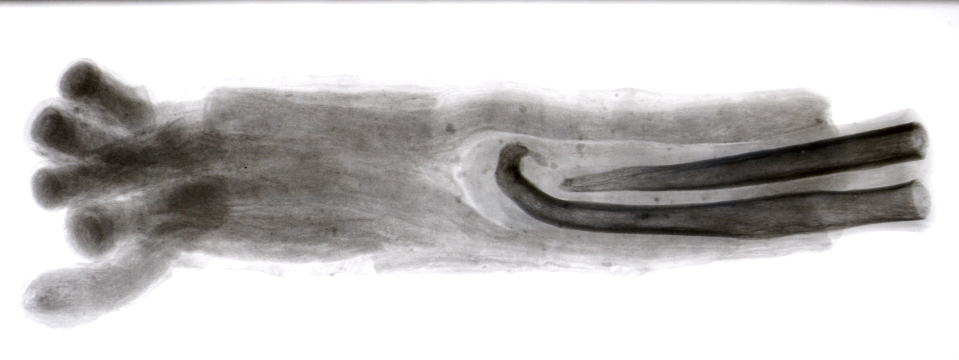 b. Her  false arm
- this is what makes her really unusual today. Very few mummies from Egypt have false limbs, and our mummy is one of the earliest. What’s more, the false arm was made for her when she was mummified, not when she was alive. Her age, 50-60 years old, would have been old for ancient Egypt, but not unusually so. We know that she worked as a priestess in a temple, keeping the gods happy, and as for her name – we don’t know, as the paint on that part of her sarcophagus has been destroyed.
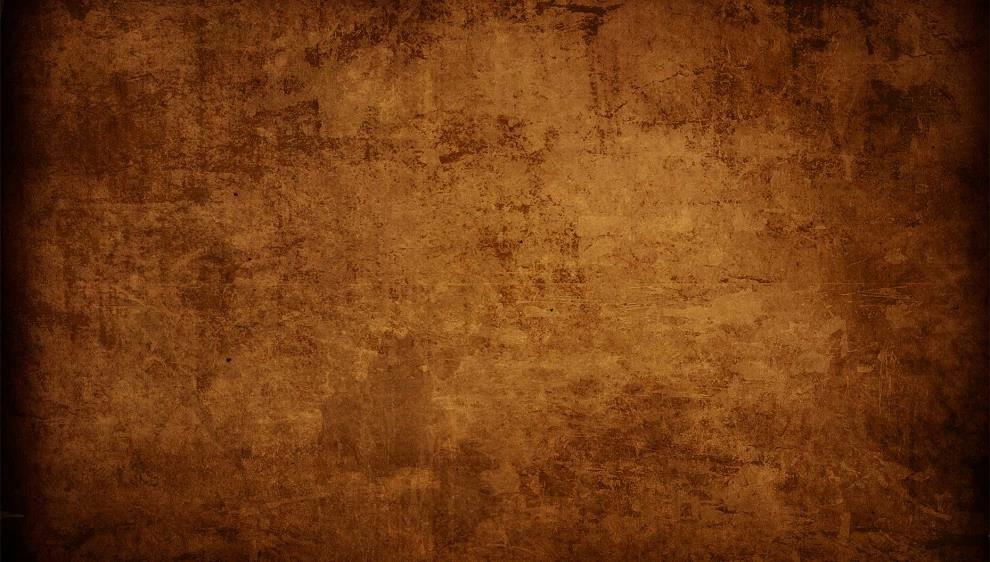 15. Roughly how many bandages do you need to wrap up a mummy?
a. 
Enough to cover a ping pong table
b. 
Enough 
to 
cover 
your classroom
c. 
Enough to cover a basketball court
d. 
Enough to cover a football pitch
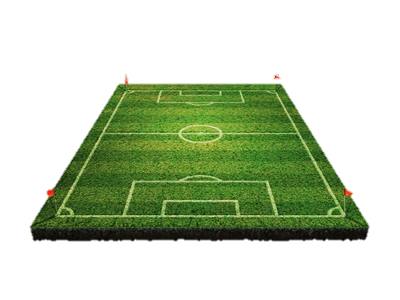 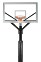 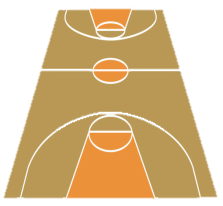 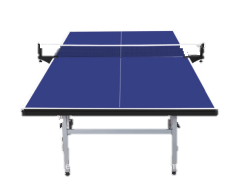 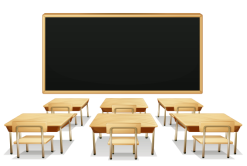 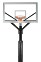 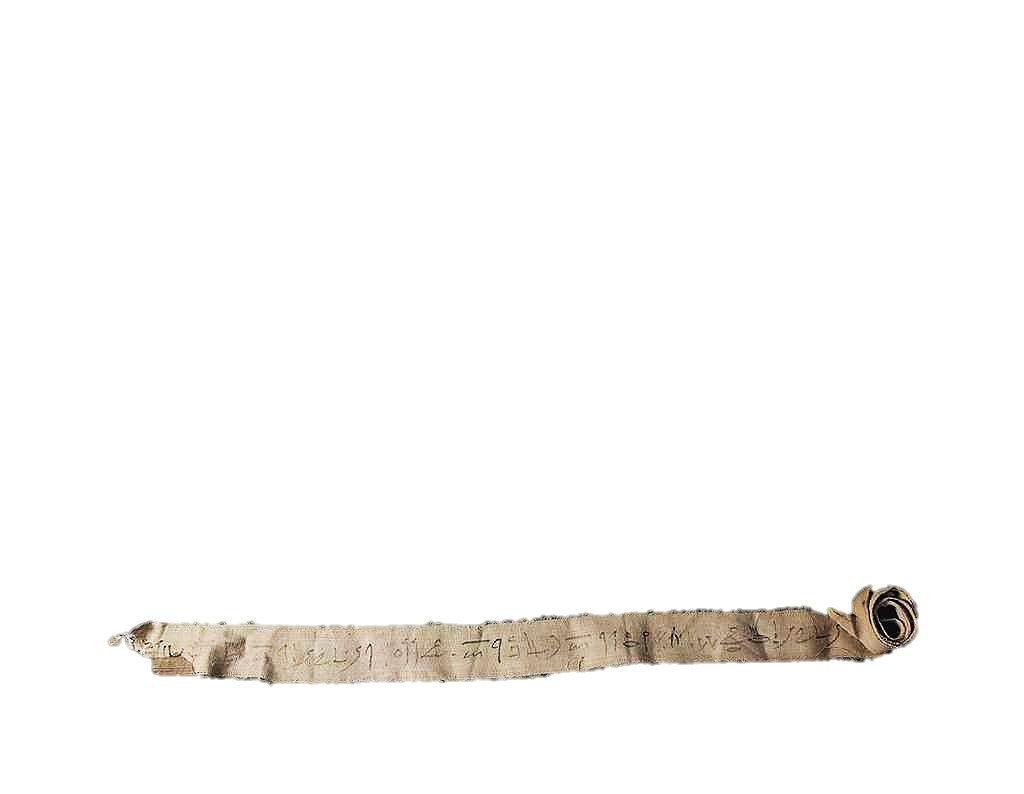 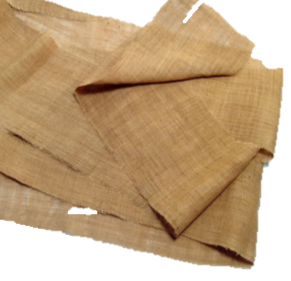 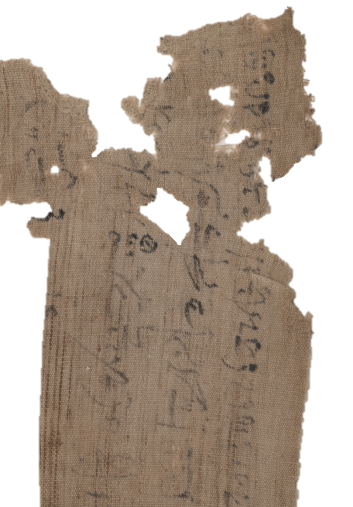 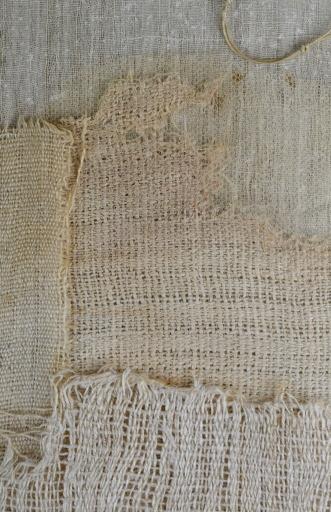 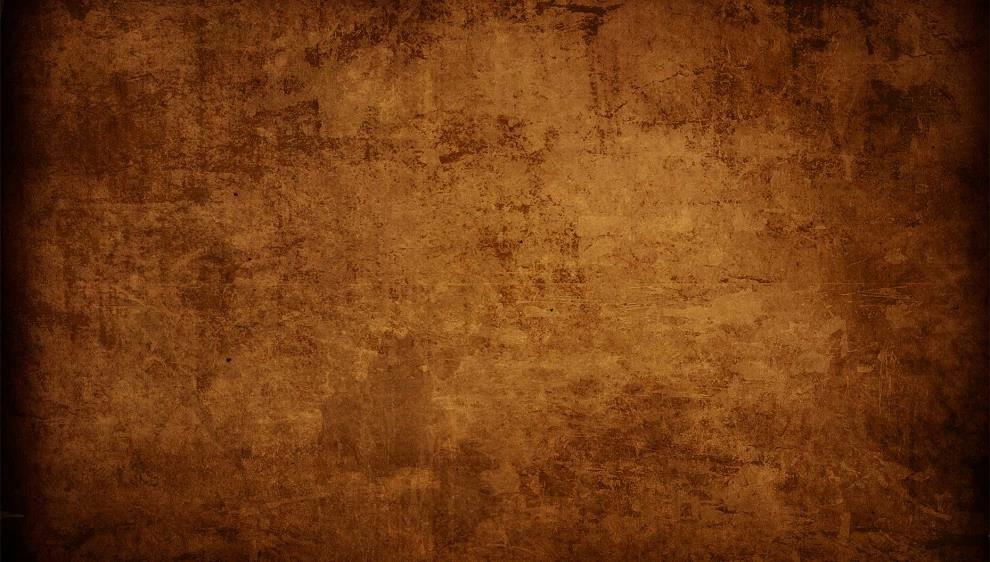 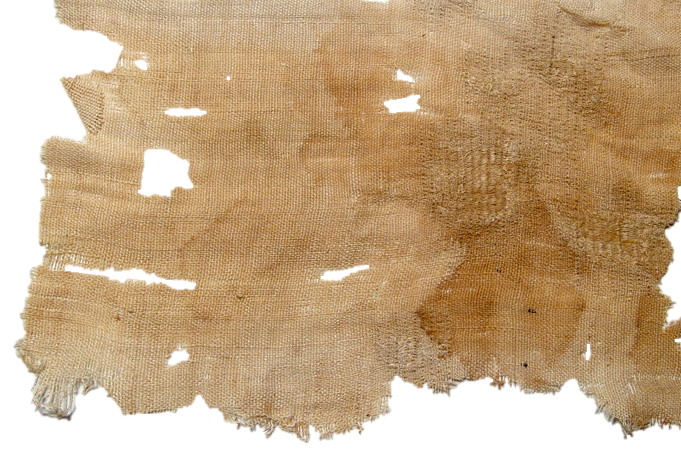 c. Enough to cover a basketball court 
- or about 4,000 square feet of material. This was normally supplied by the dead person’s family, and was often recycled from old clothes or other things.
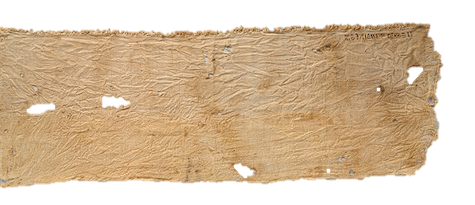 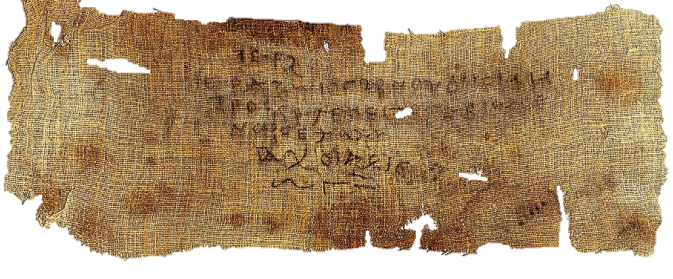 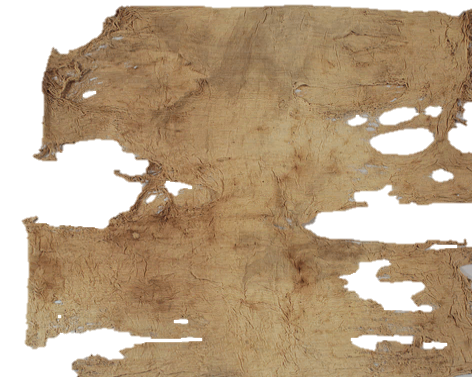 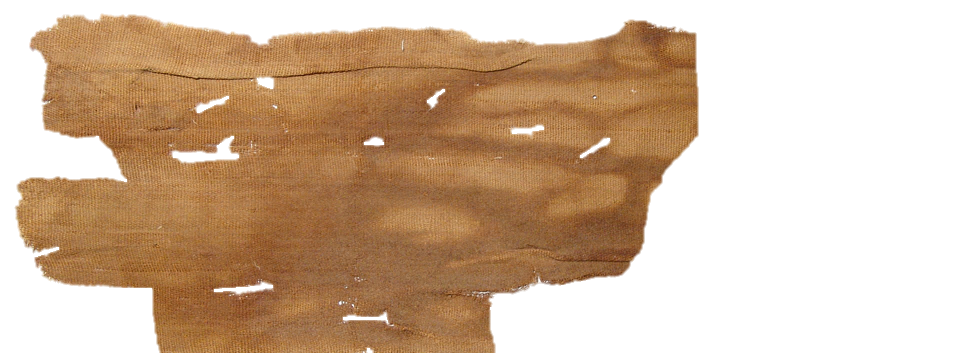 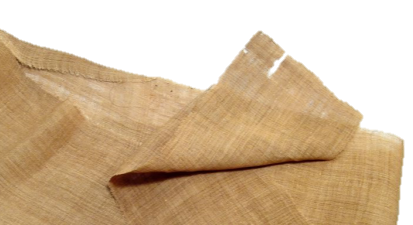 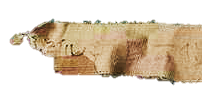 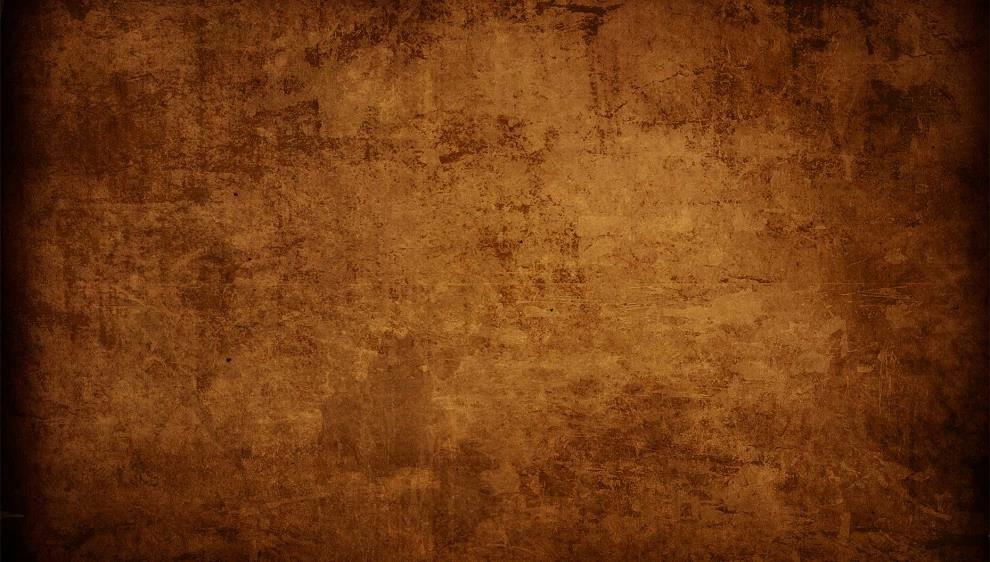 16. What were mummy bandages made from?
a. 
Linen
b. 
Silk
c. 
Papyrus
d. 
Toilet paper
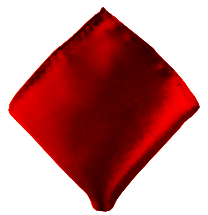 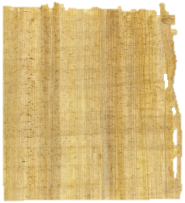 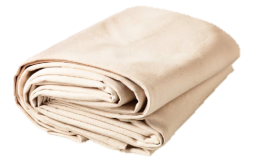 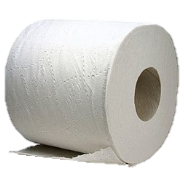 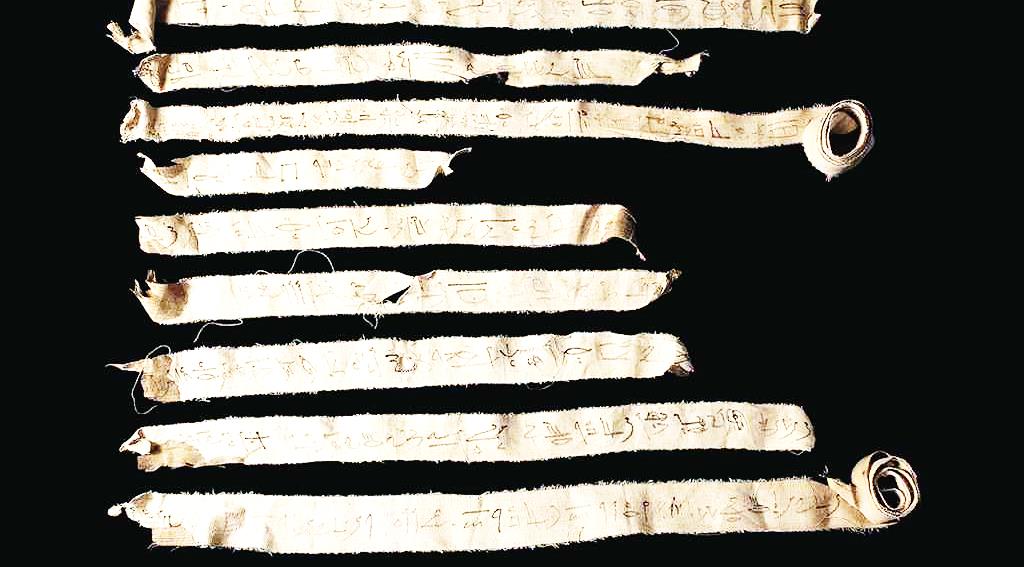 a. Linen
- commonly used for clothes,
blankets and so  on,
so   there     was
always plenty of it
around
to wrap mummies
up in.
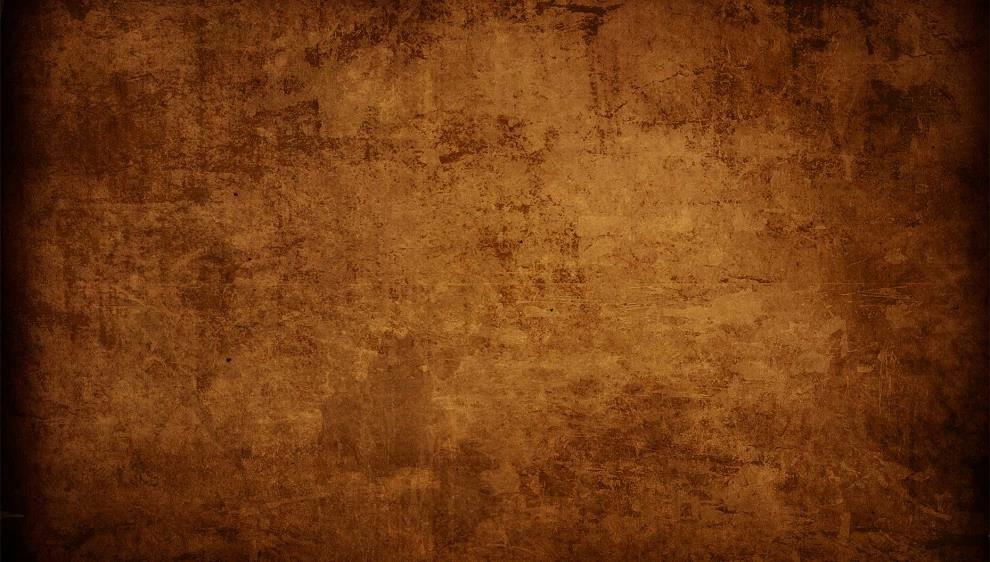 17. Why do Ancient Egyptian mummies have death masks?
b. 
To remind people what the person looked like
a. 
So the person’s family can recognise the body
c. 
So the person’s 
soul can recognise the body
d. 
To look scary
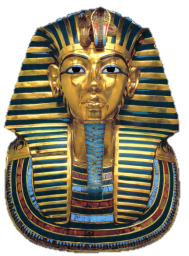 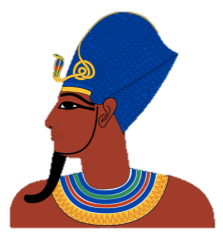 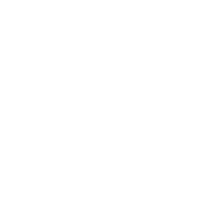 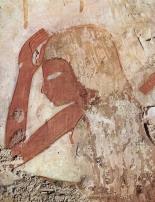 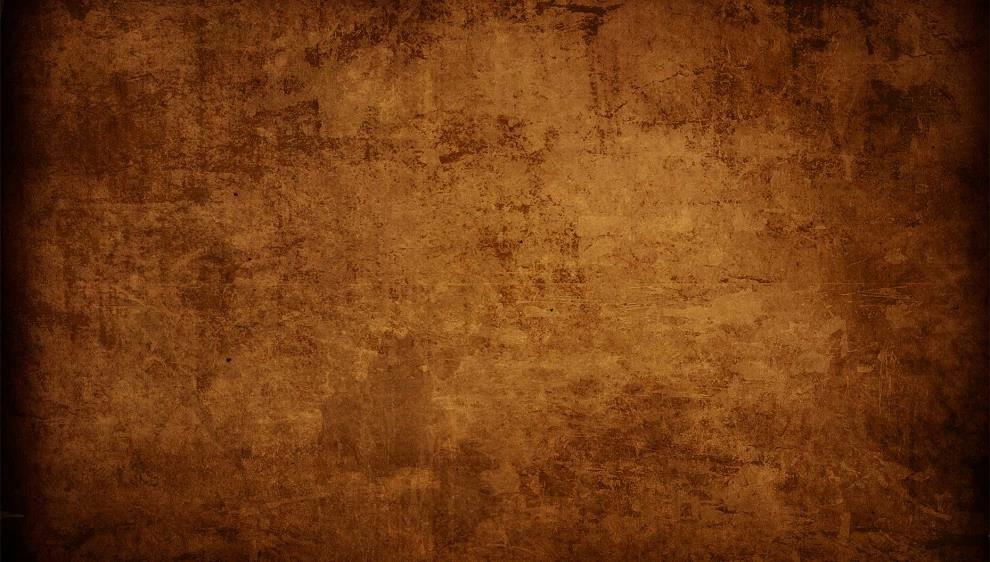 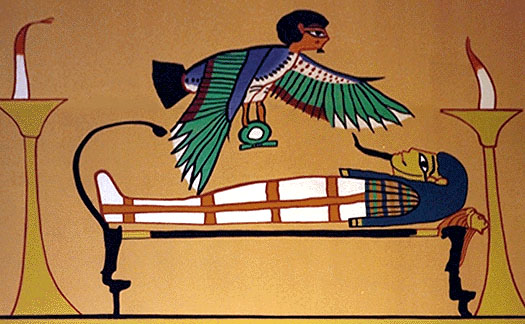 c. So the person’s soul could recognise the body
- the Egyptians believed that after death,  a person’s soul, or ‘ba’, flew over the tomb and drew energy from it. The way a ‘ba’ would recognise its tomb and body was, of course, with a death mask. Bear in mind though, that any spots, blemishes or scars wouldn’t make it on to the death mask!
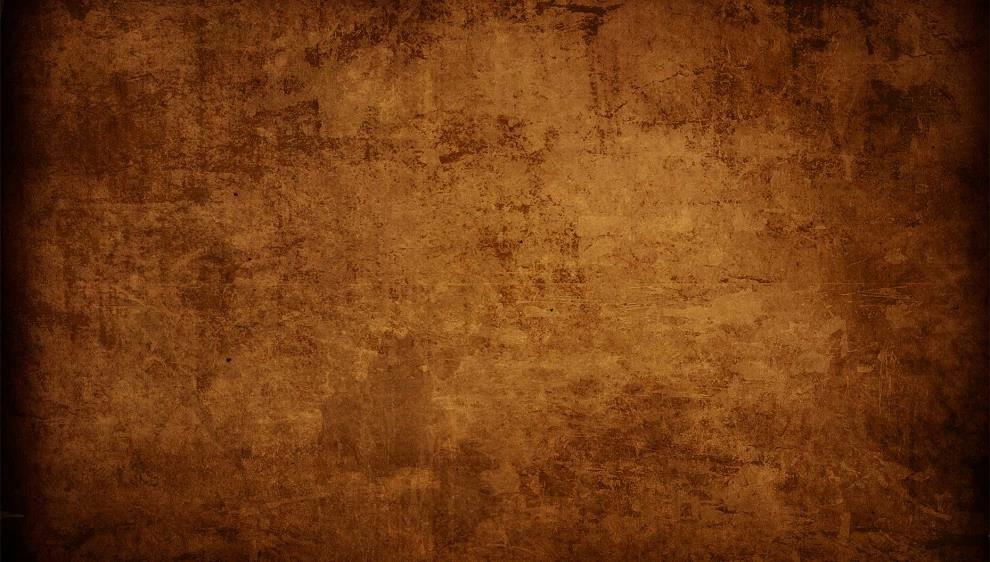 18. What type of test did someone’s soul have to pass to get into the afterlife?
b. 
Answer some questions honestly
a. 
Write an essay
c. 
Run very quickly
d. 
Stand perfectly still
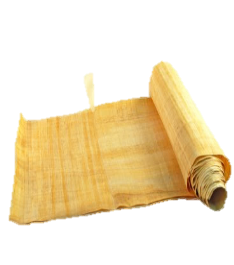 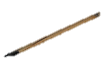 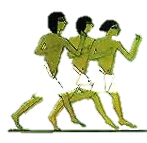 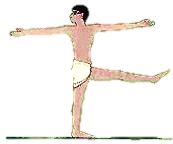 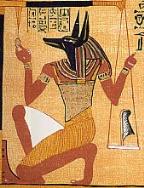 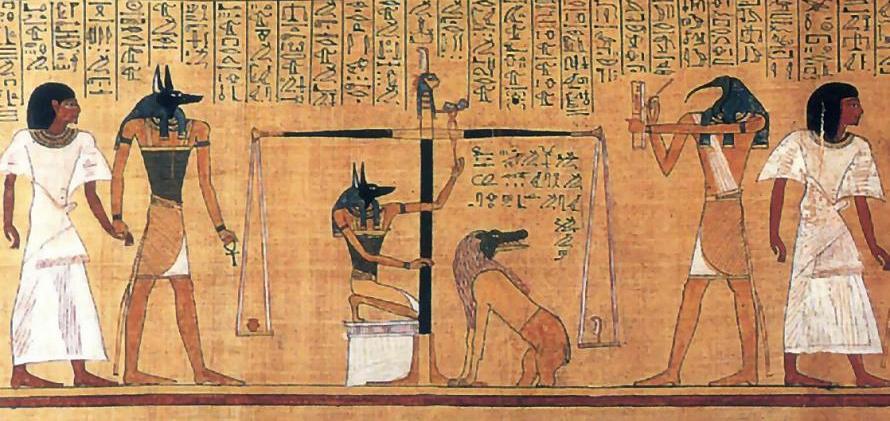 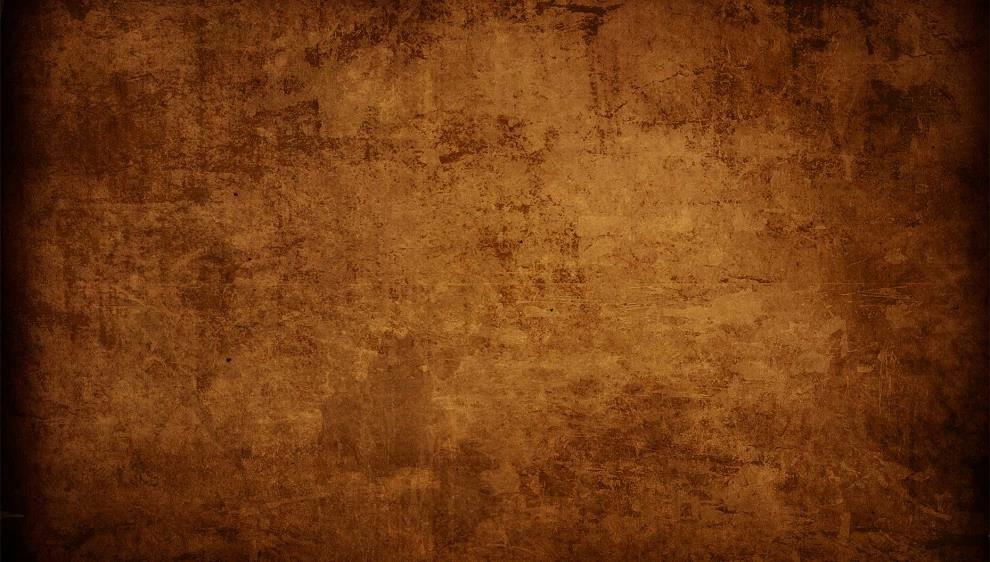 b. Answer some questions honestly
living  a good, honest life was
always a good idea as well if you 
wanted to pass the test.
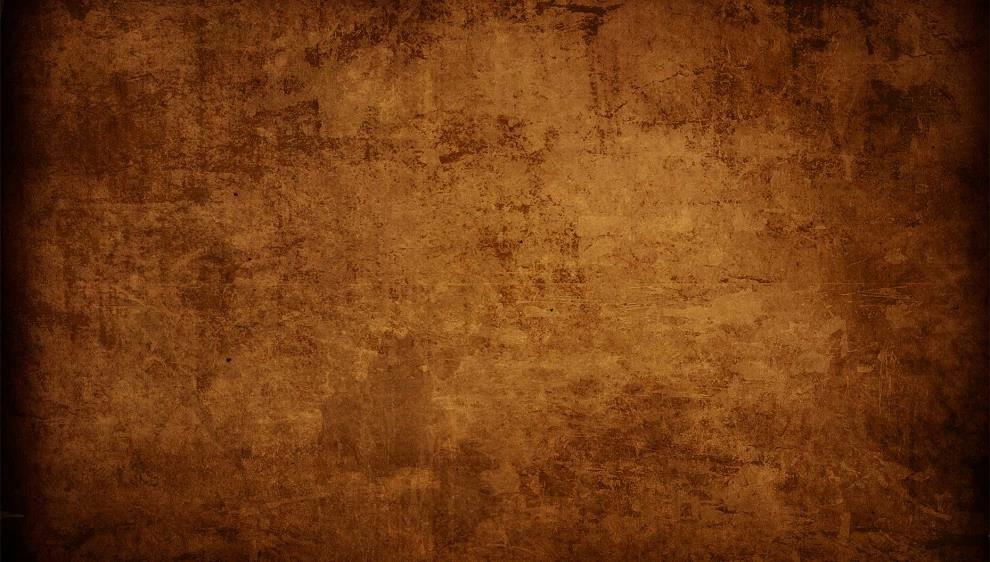 19. What happened if you failed the test to get into the afterlife?
b. 
You had to wander 
the earth forever as a ghost
a. 
You 
got 
shouted 
at
c. 
You were fed to a hippo-crocodile monster and made to wander the land of Duat forever
d. 
Your heart was fed to a hippo-crocodile monster and you were made to wander the land of Duat 
forever
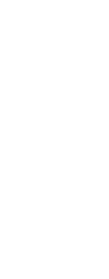 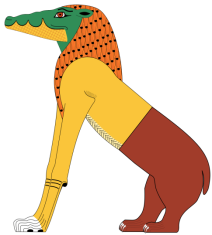 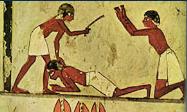 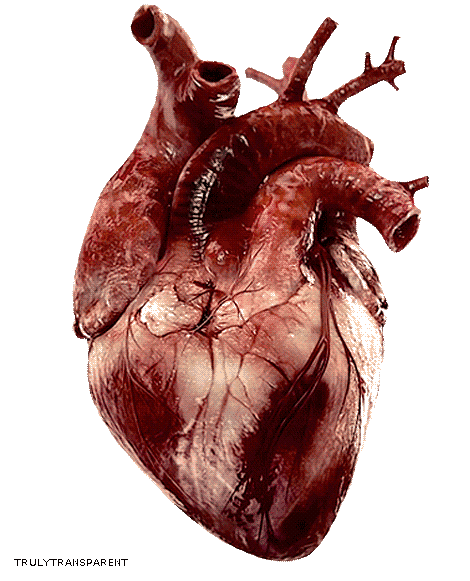 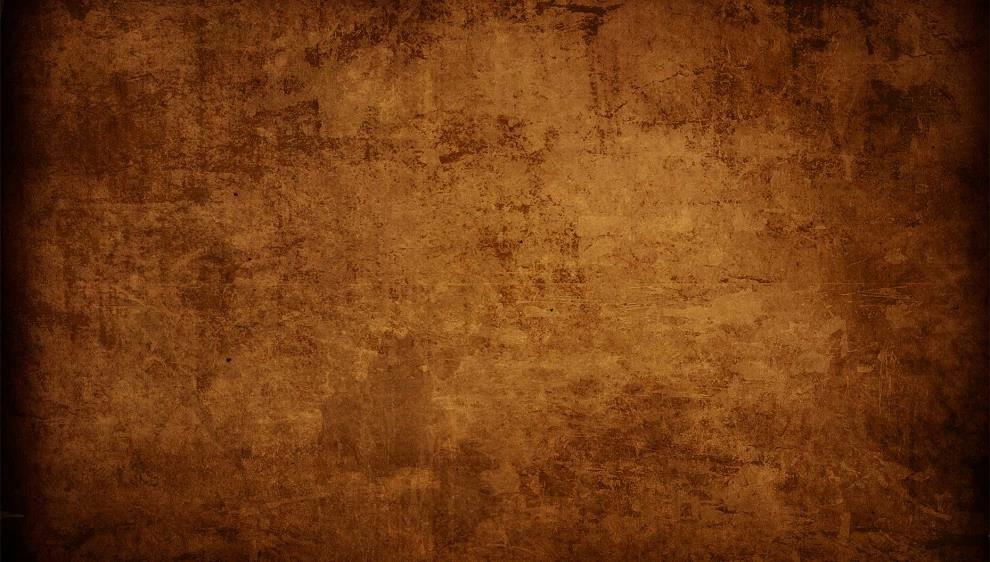 d. Your heart was fed to a hippo-crocodile monster and you were made to wander the land of Duat forever
- only the heart, as without this, you could not get into the afterlife, but your soul would wander lost, always searching for a body it would never find. In some versions, with the loss 
of the heart, you would 
simply cease to 
exist 
at all.
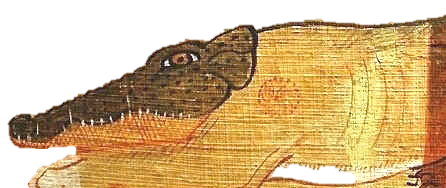 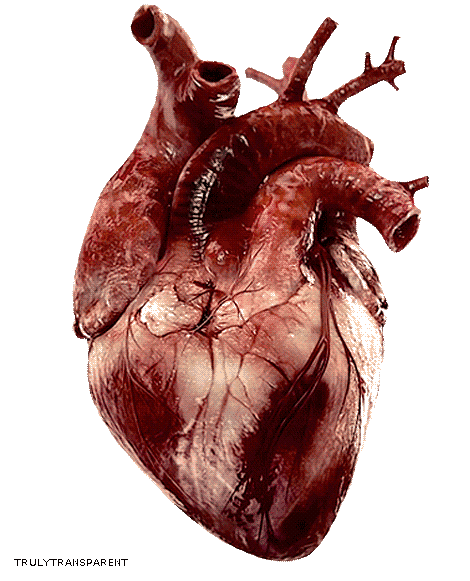 20. Which organ goes in which jar?
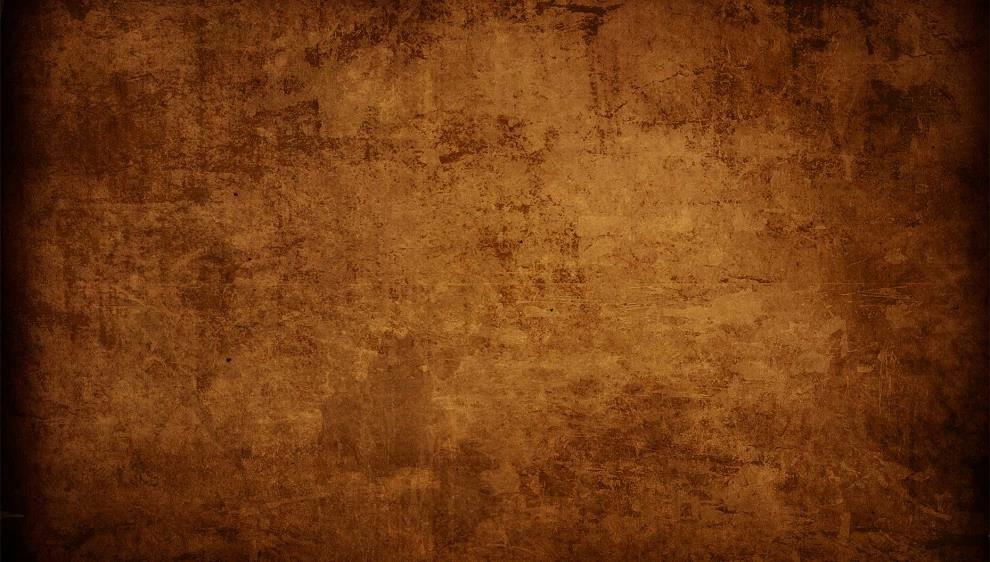 a. Lungs
b. Liver
c. Stomach
d. Intestines
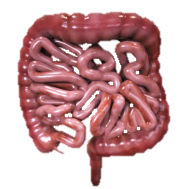 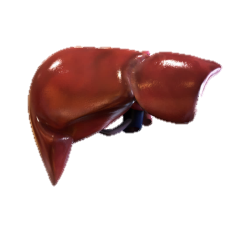 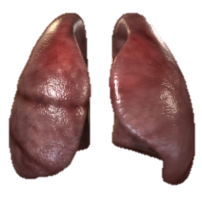 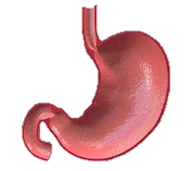 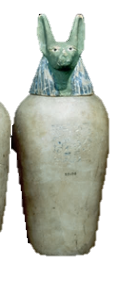 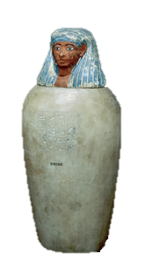 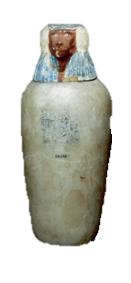 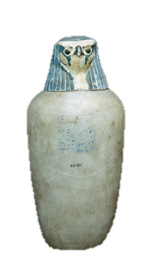 Duametef
(the jackal)
Qebhusenuef
(the falcon)
Imsety
(the human)
Hapi
(the baboon)
a. 
Lungs
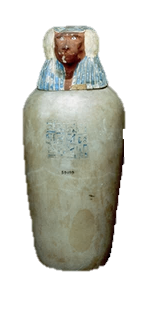 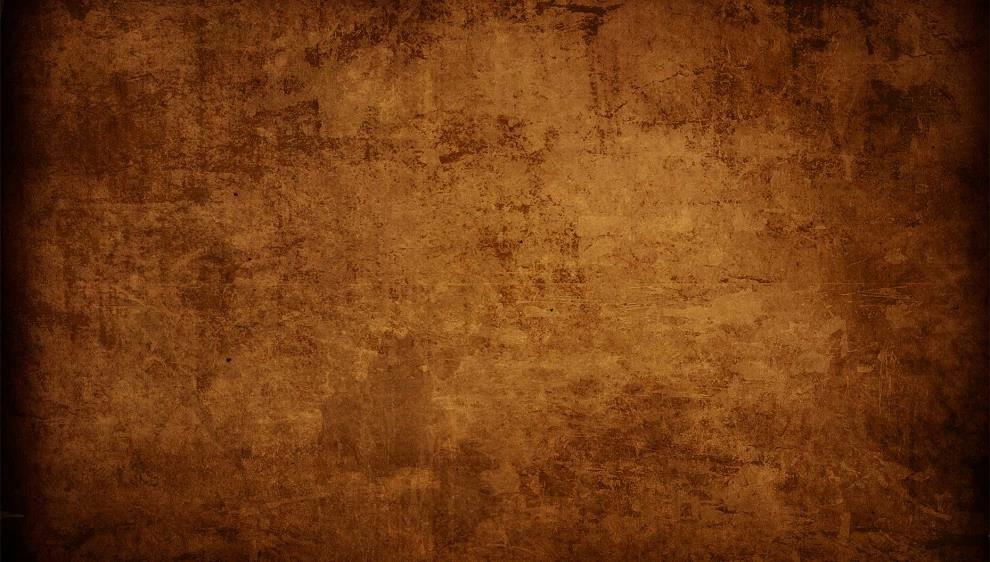 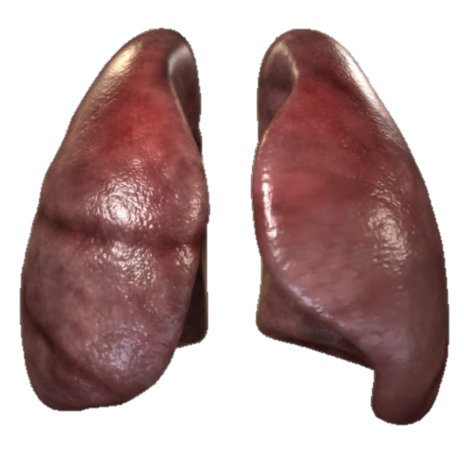 Hapi
(the baboon)
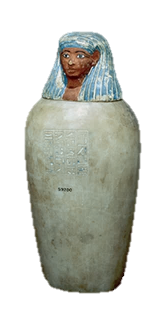 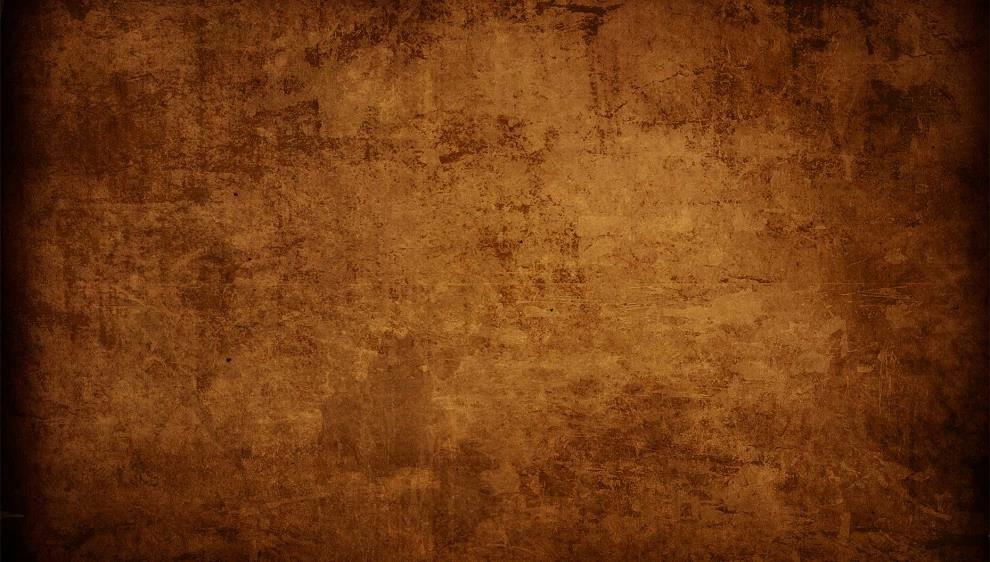 b. 
Liver
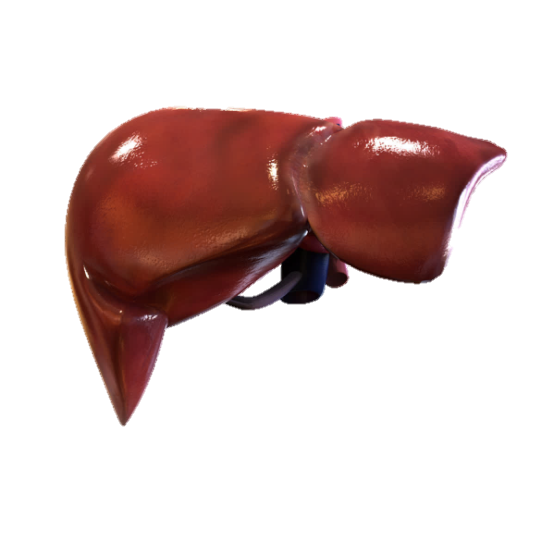 Imsety
(the human)
c. 
Stomach
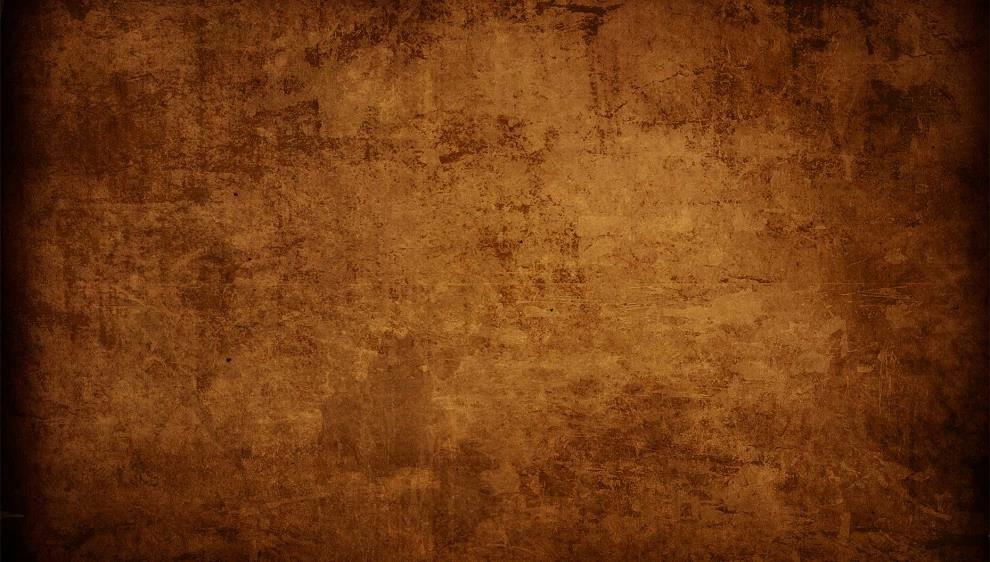 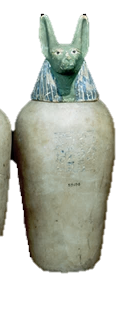 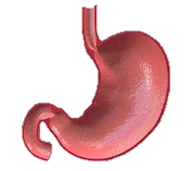 Duametef
(the jackal)
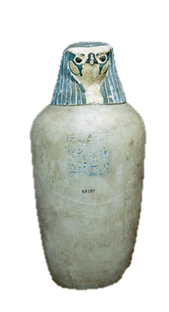 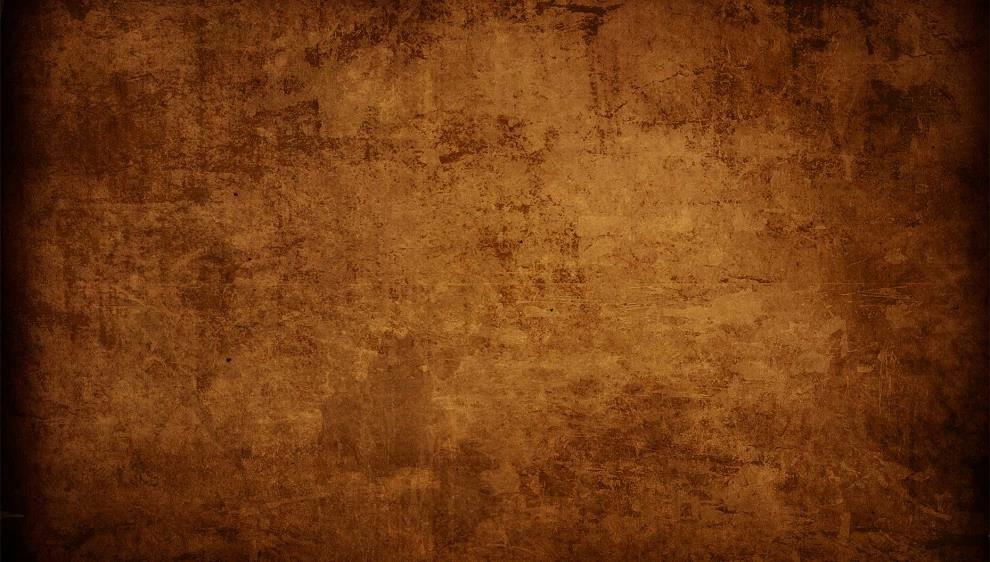 d. 
Intestines
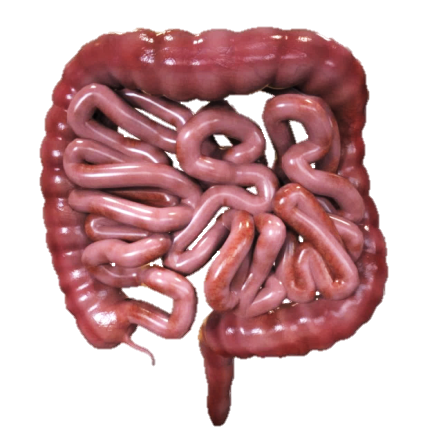 Qebhusenuef
(the falcon)
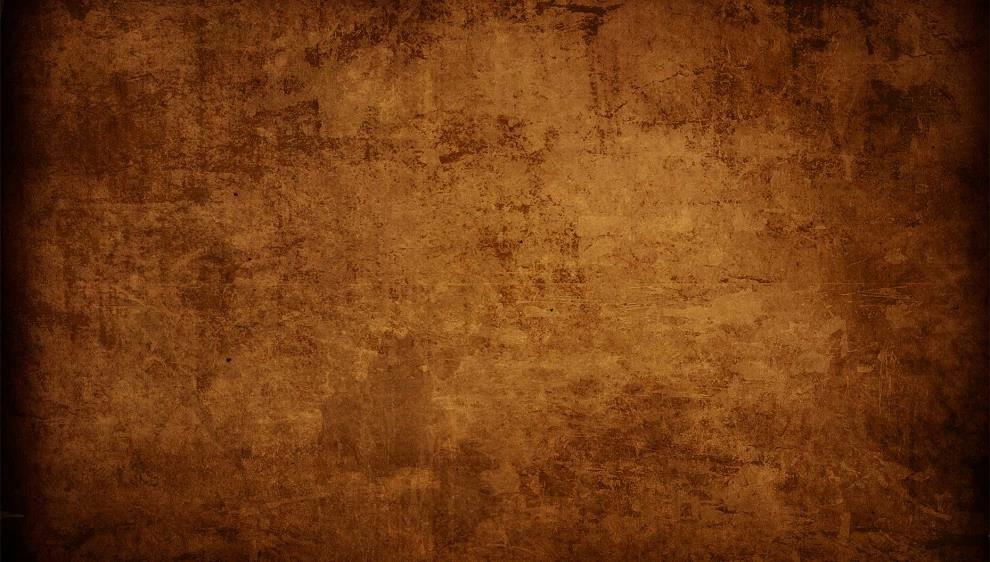 Tie breaker question!
What language do the words ‘hieroglyph’, ‘pharaoh’, ‘pyramid’, and ‘Egypt’ come from?
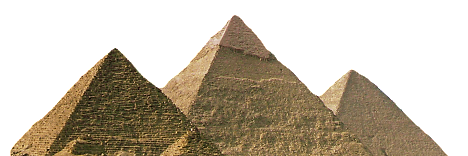 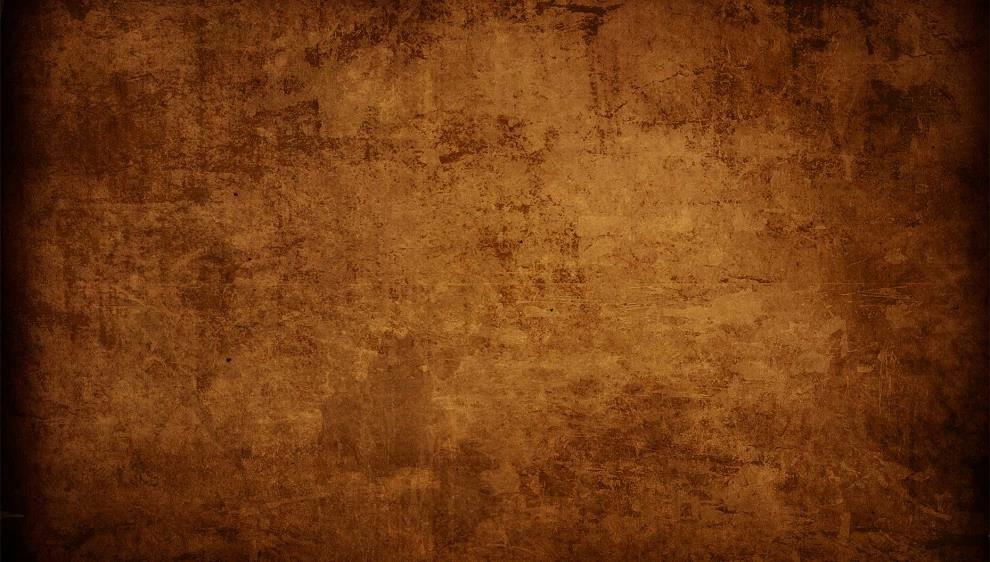 Tie breaker answer!
Ancient Greek!
Much of what we know about the Egyptians comes from Greek writings, and of course the Greeks ruled Egypt for nearly 300 years, giving Greek names to many things and places.
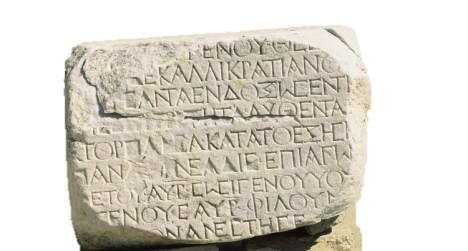 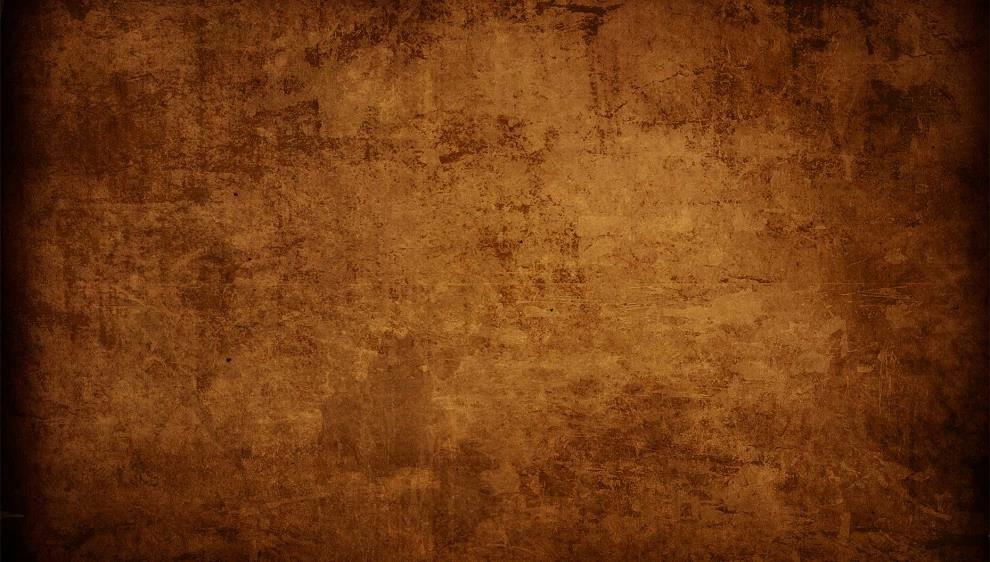 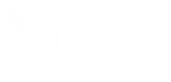 Well done, 
explorers!
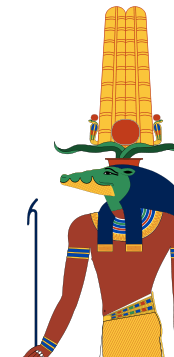 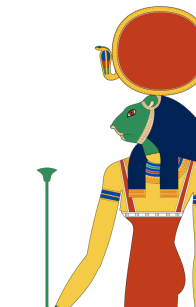 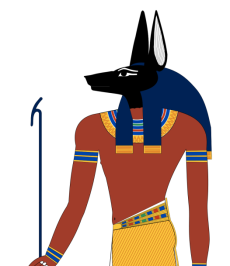 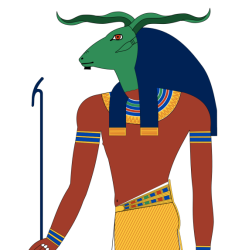